1.
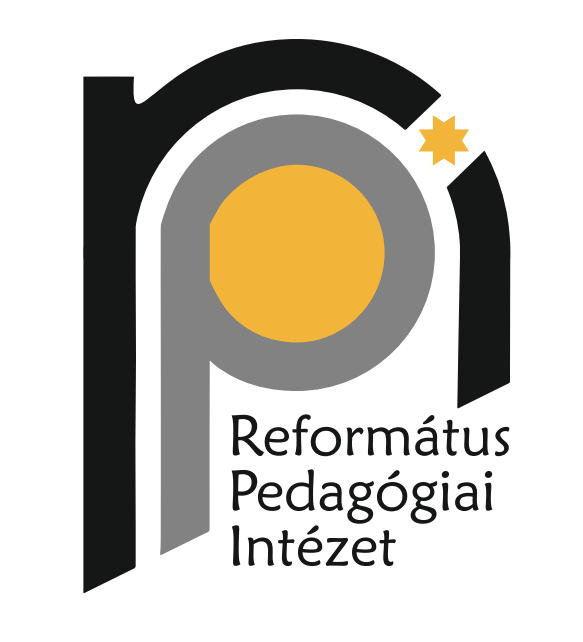 Képkártyák autizmus spektrumzavarral élő hittanosok katechéziséhez
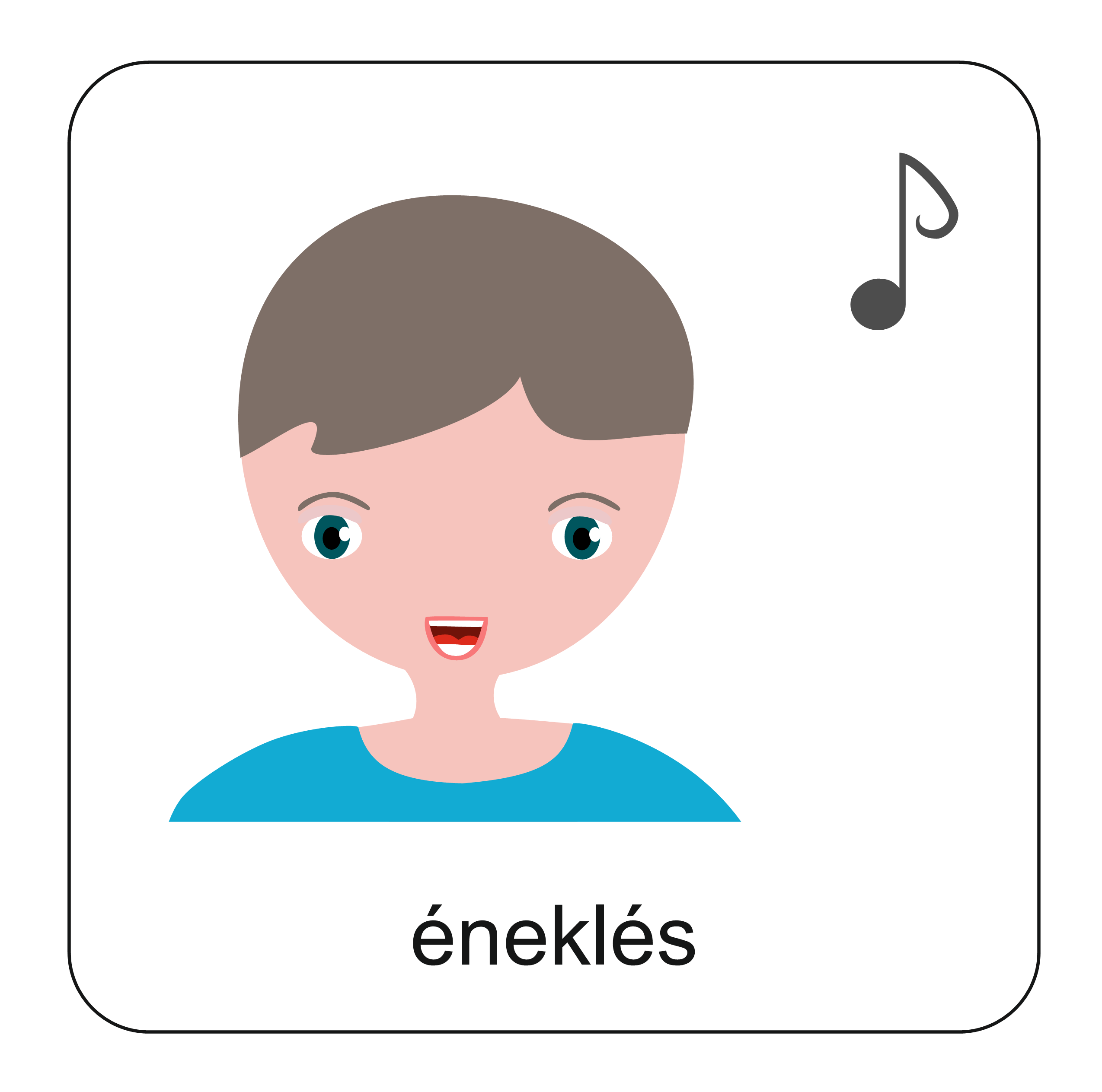 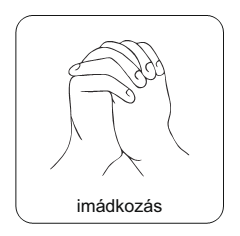 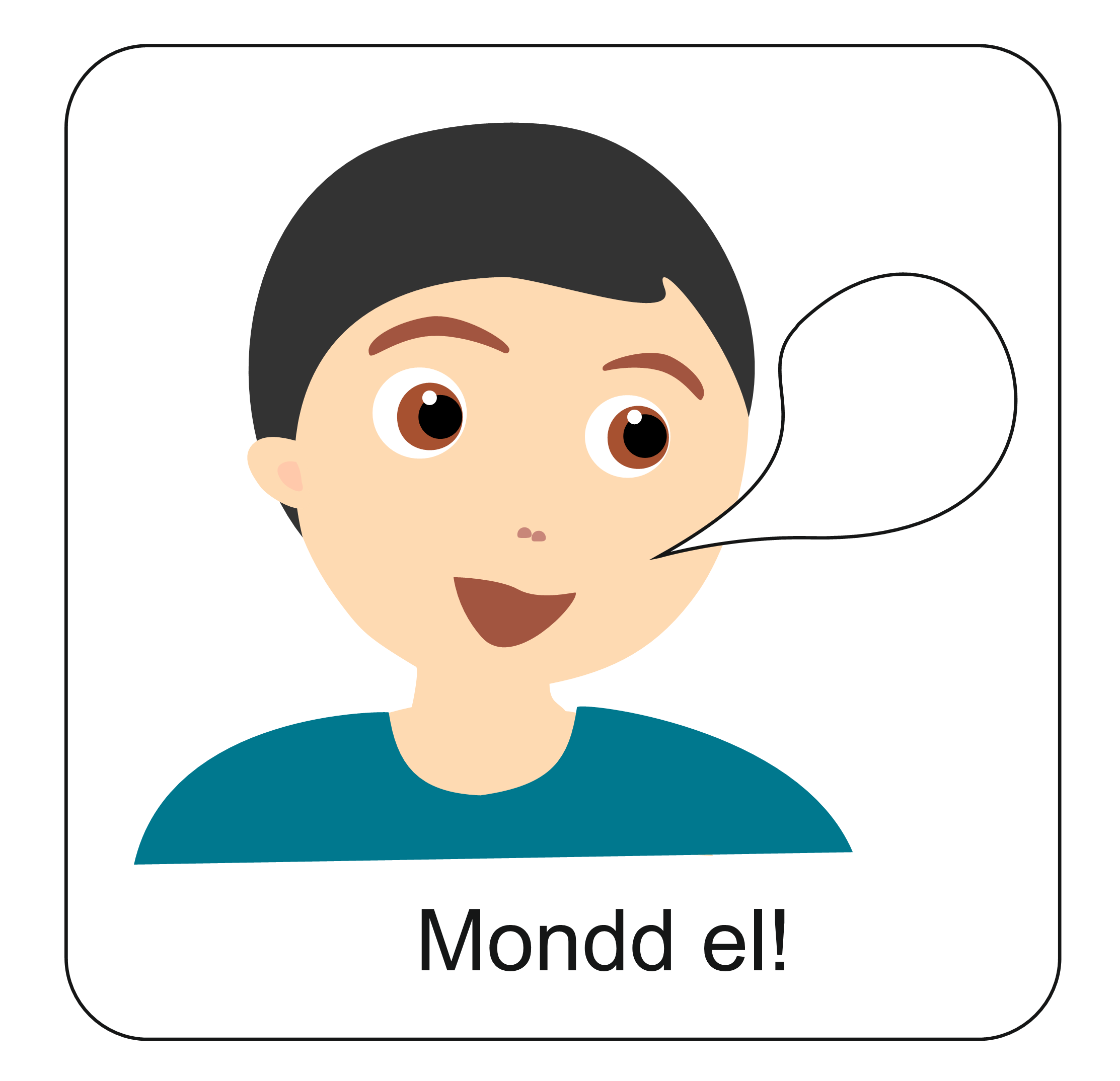 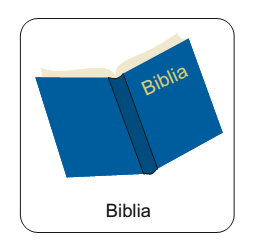 Készítette: Zimányi Noémi katechetikai szakértő – Makráné Gróf Judit gyógypedagógus szakmai irányításával
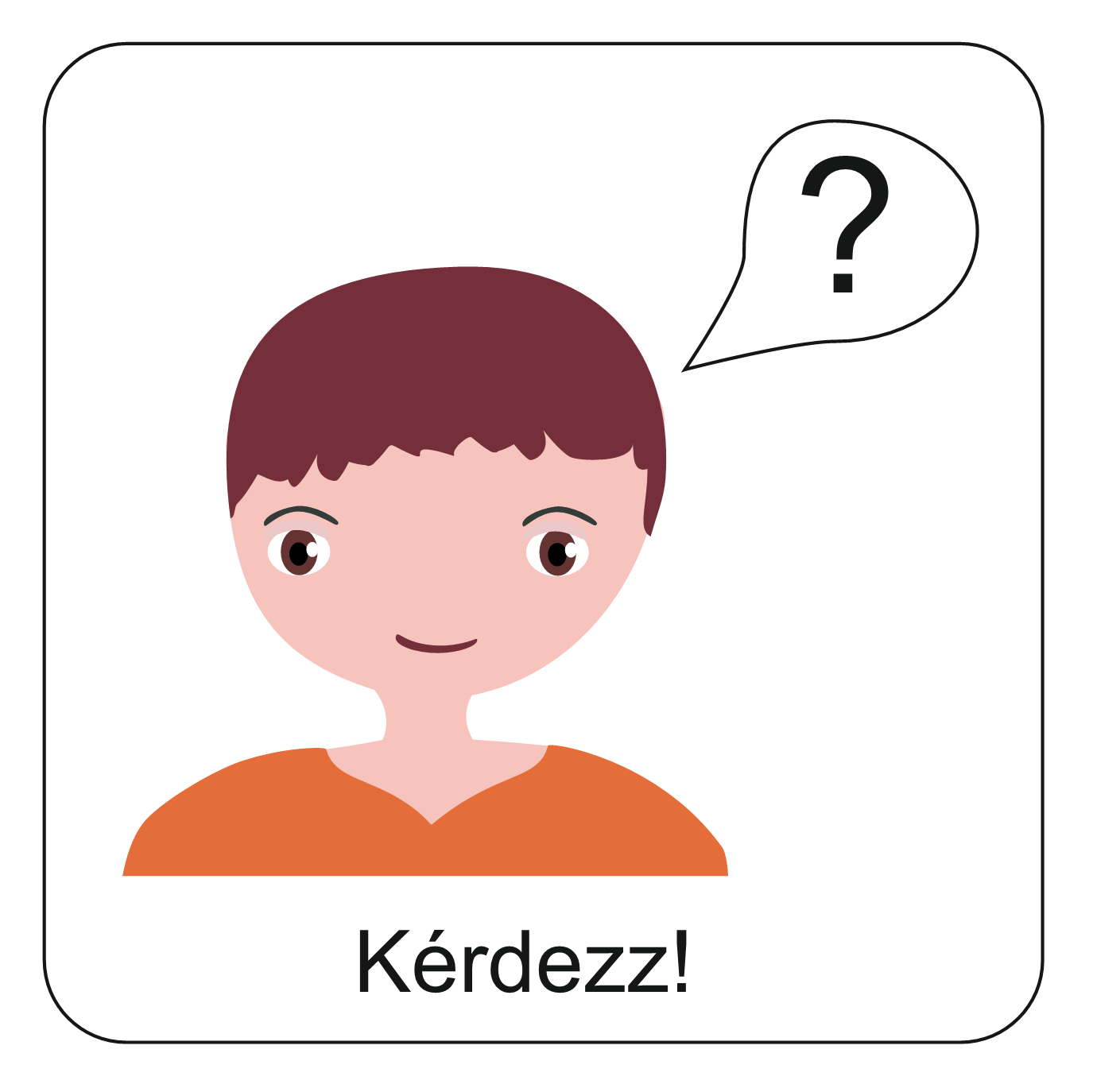 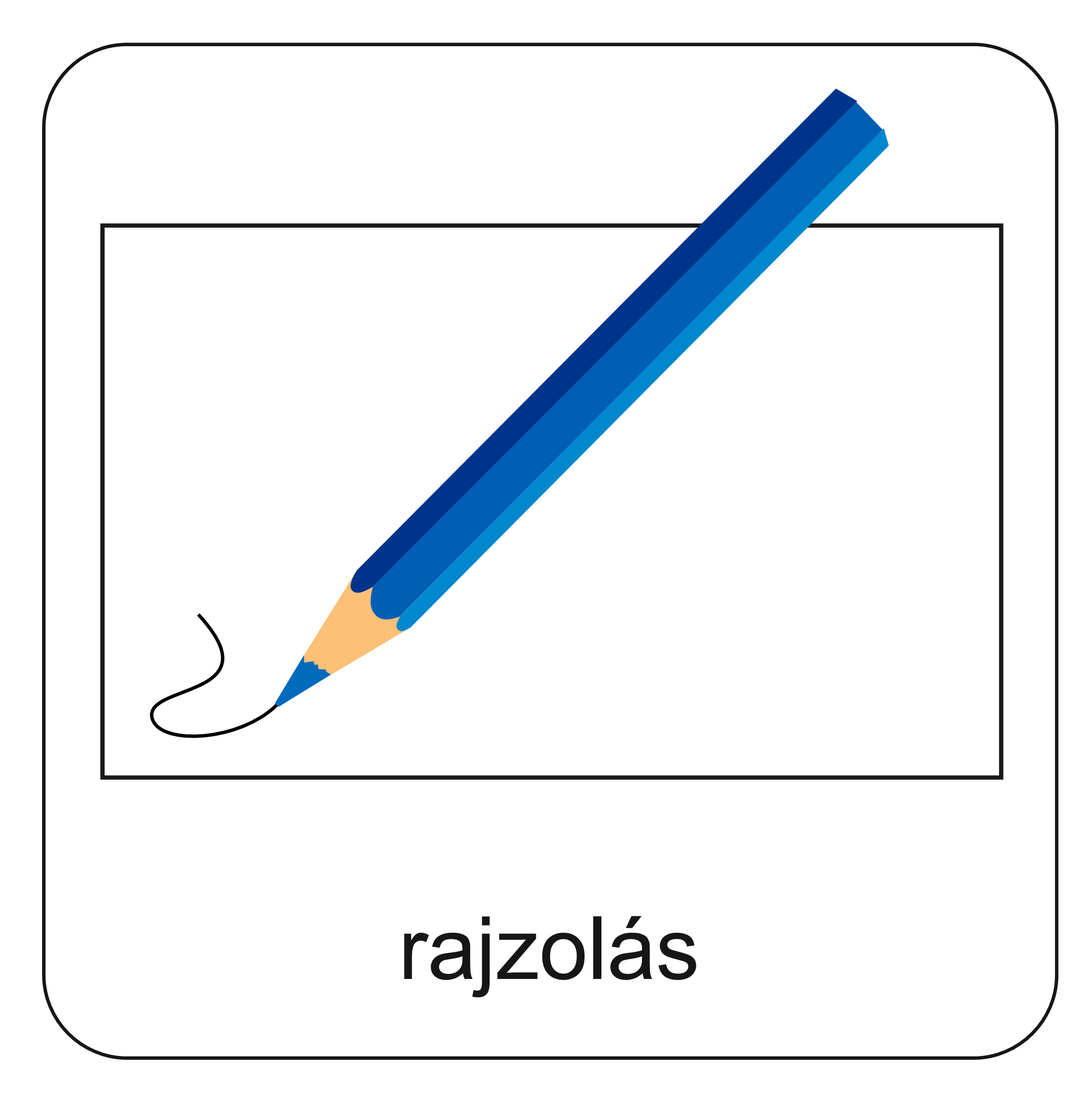 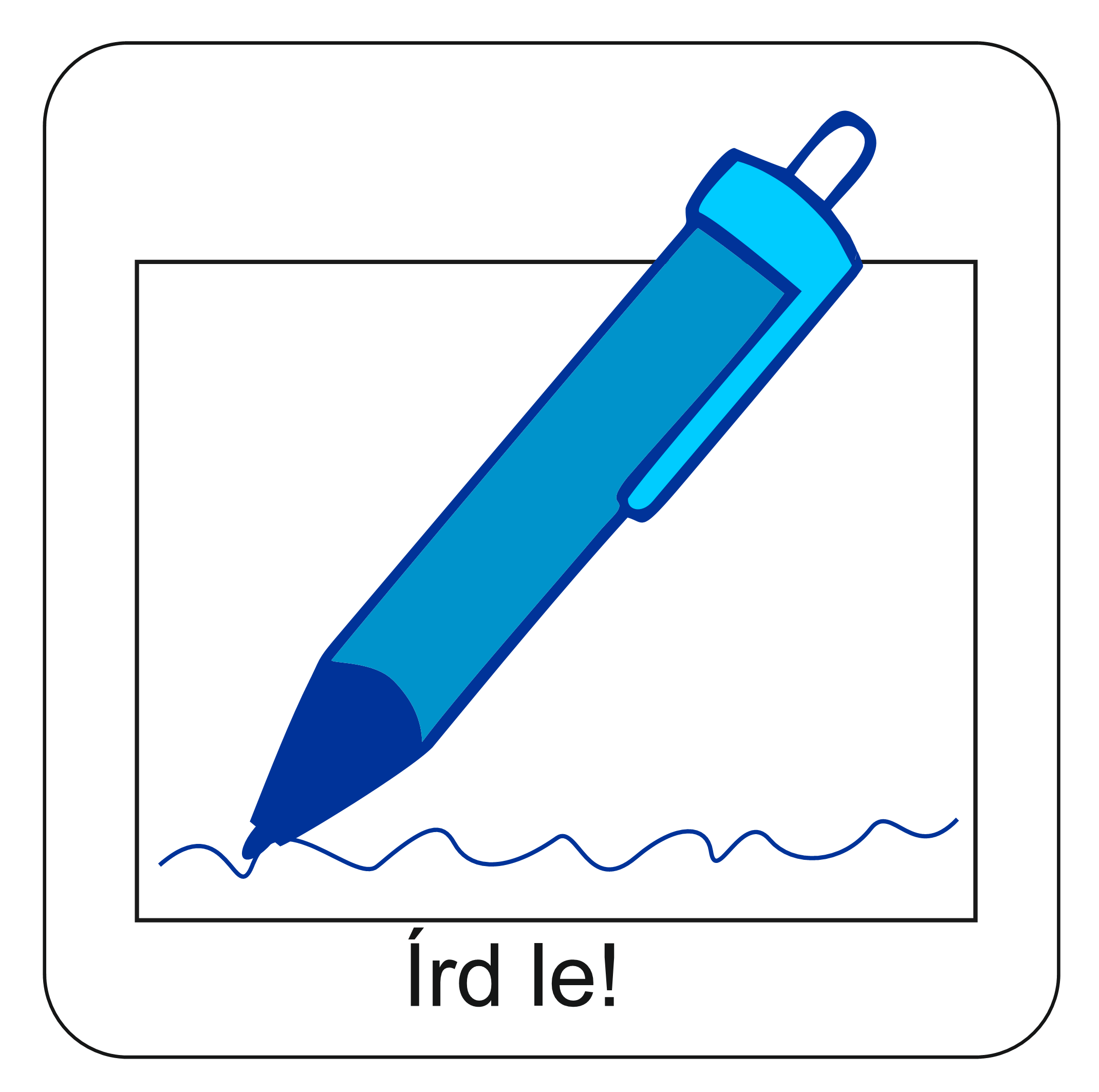 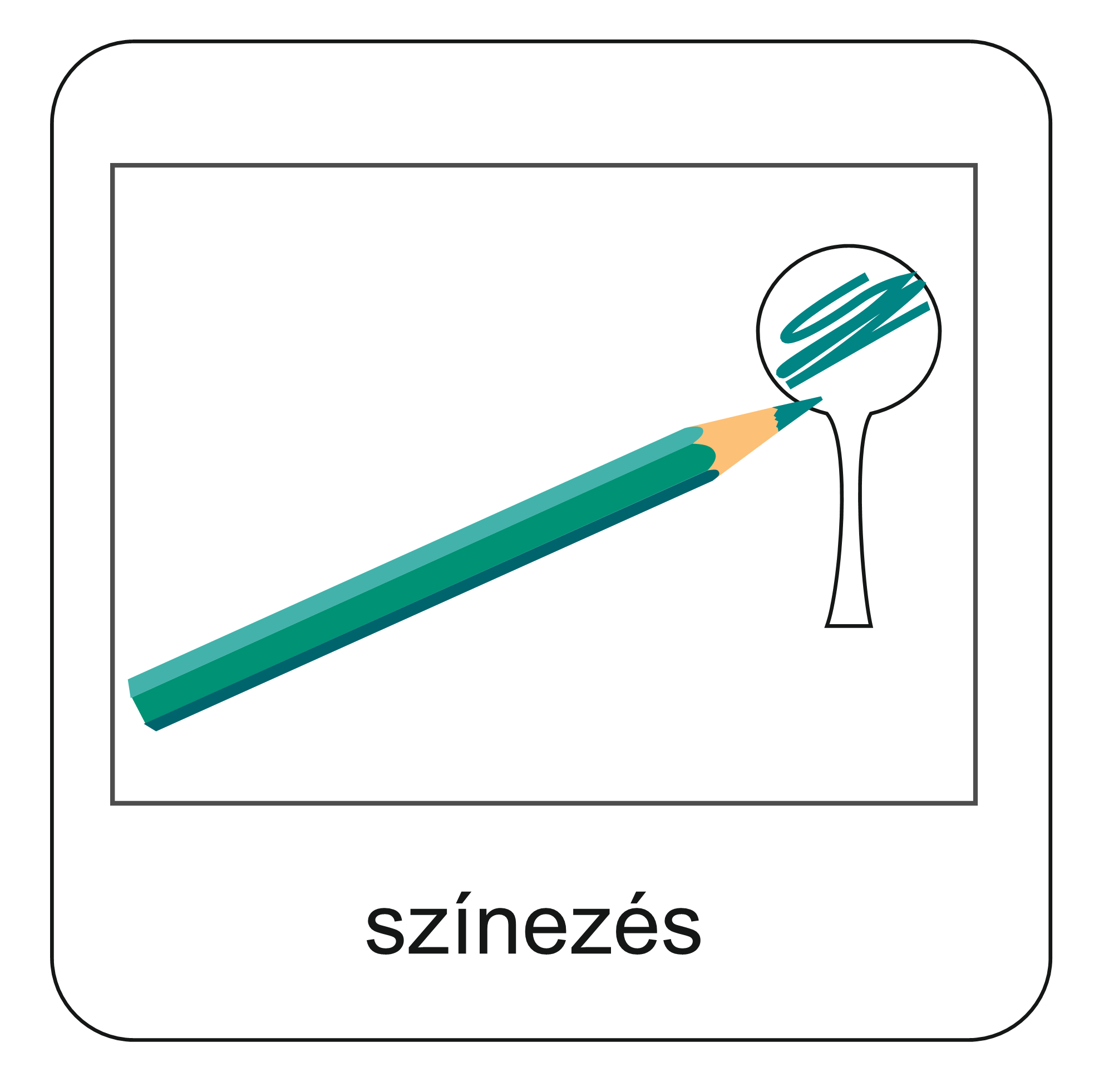 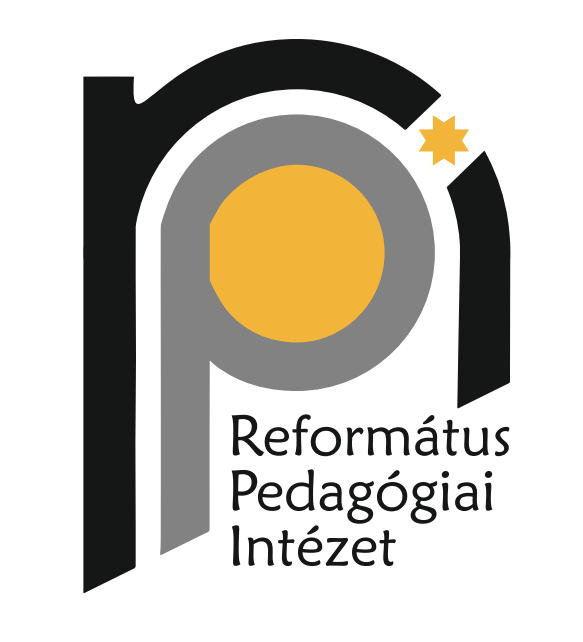 2.
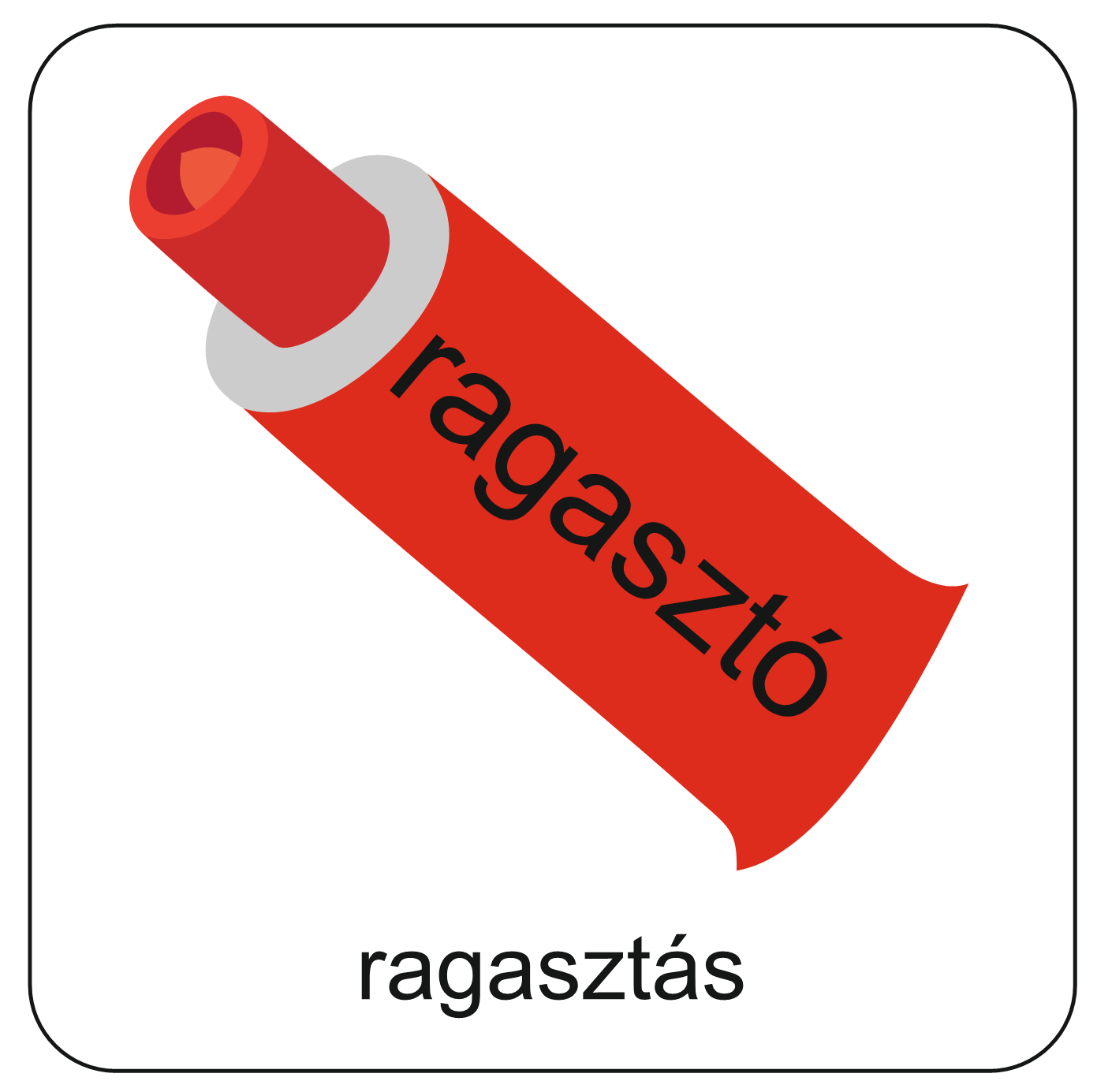 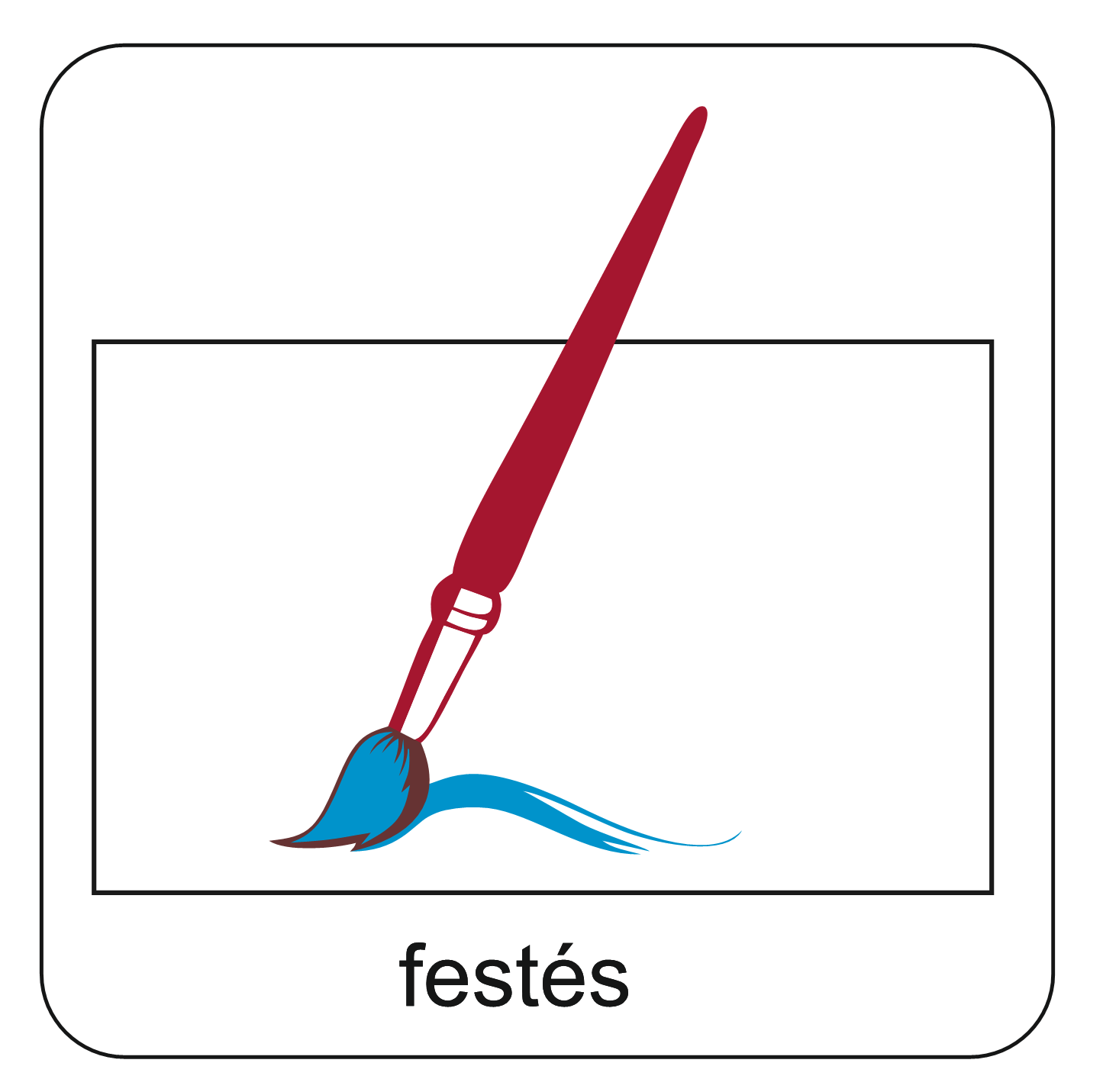 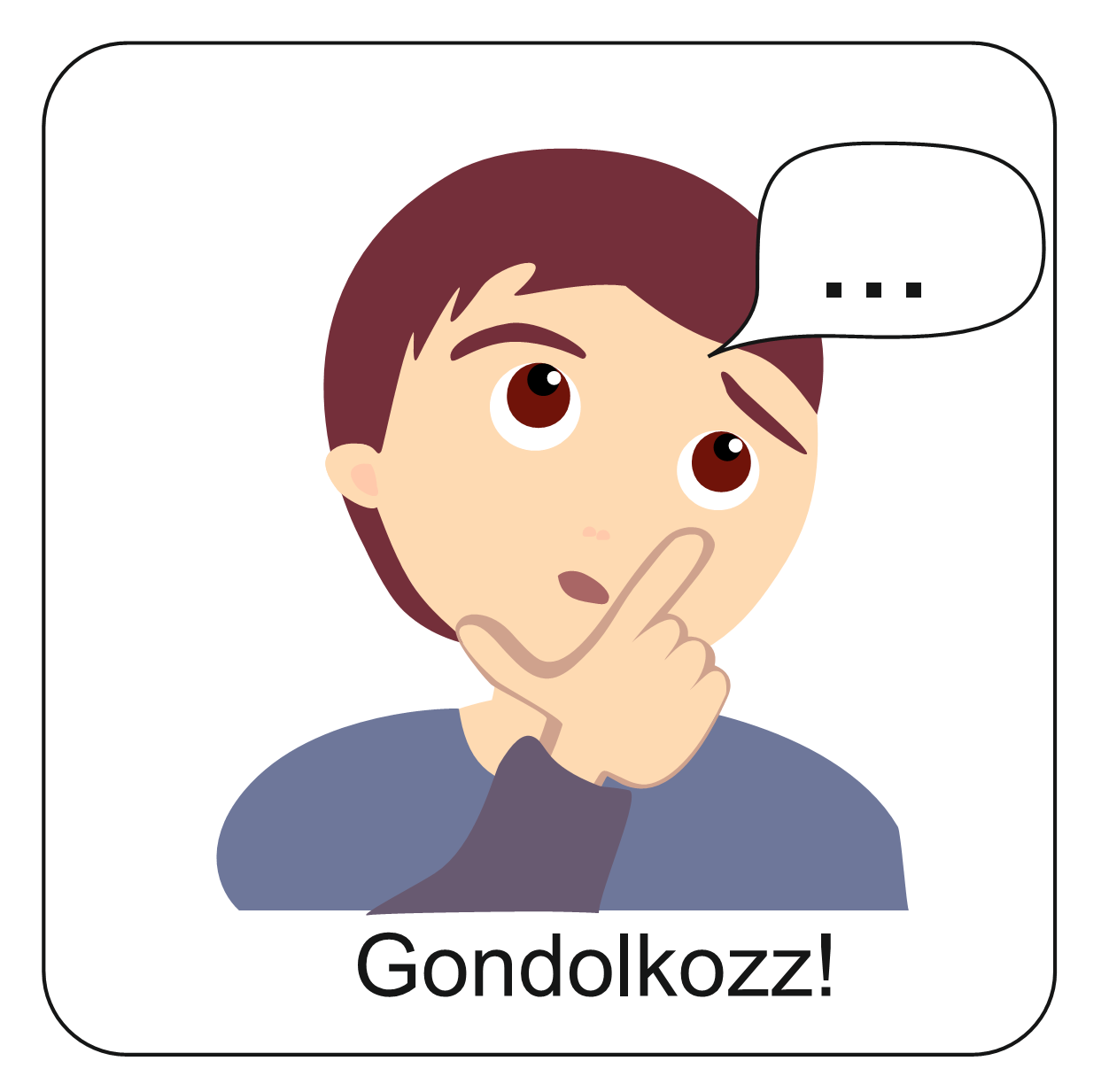 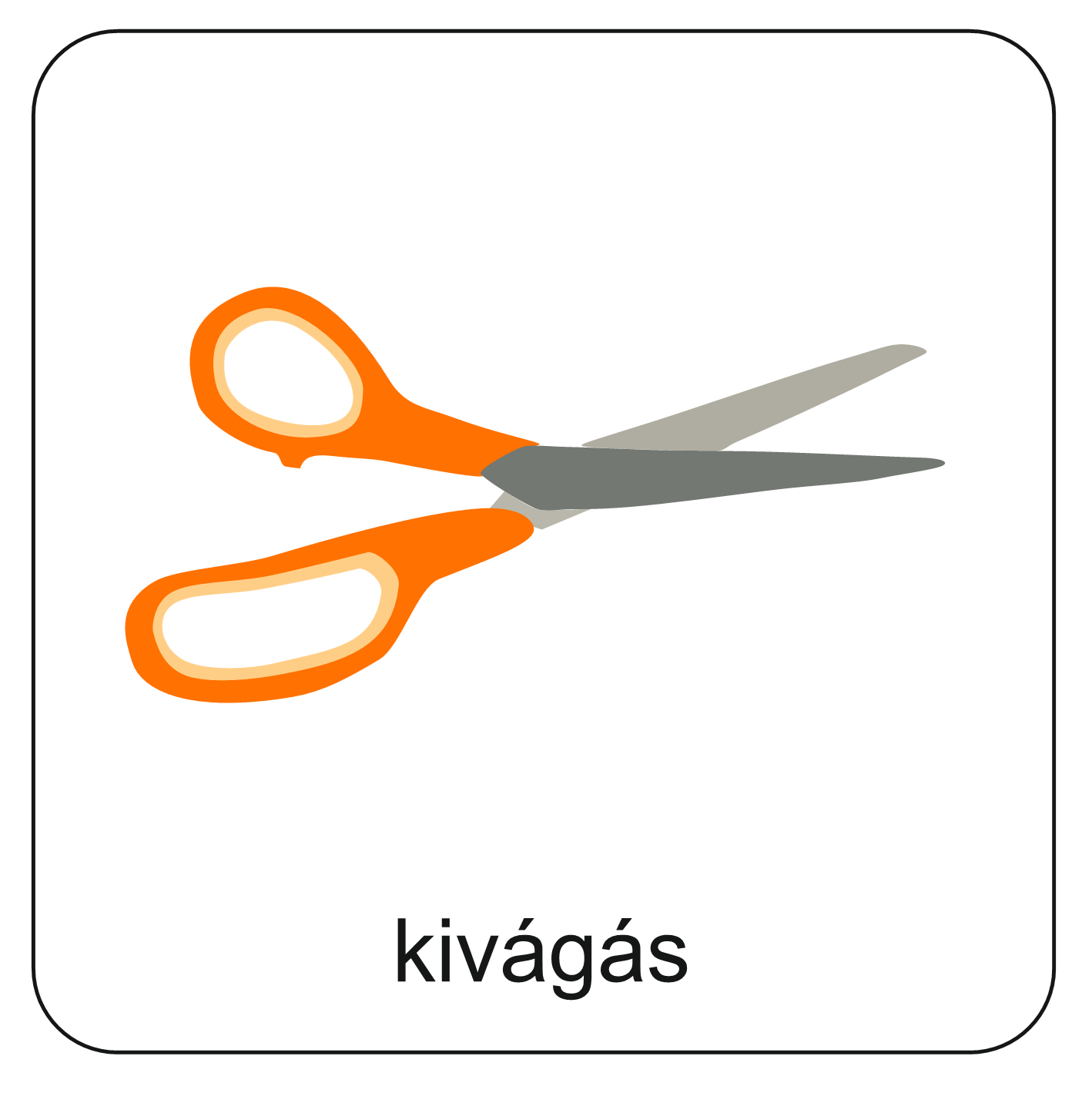 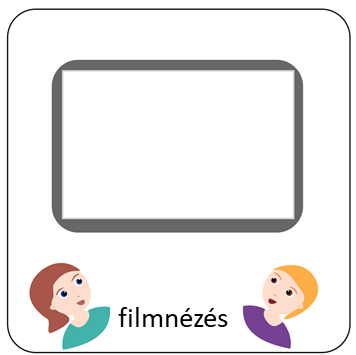 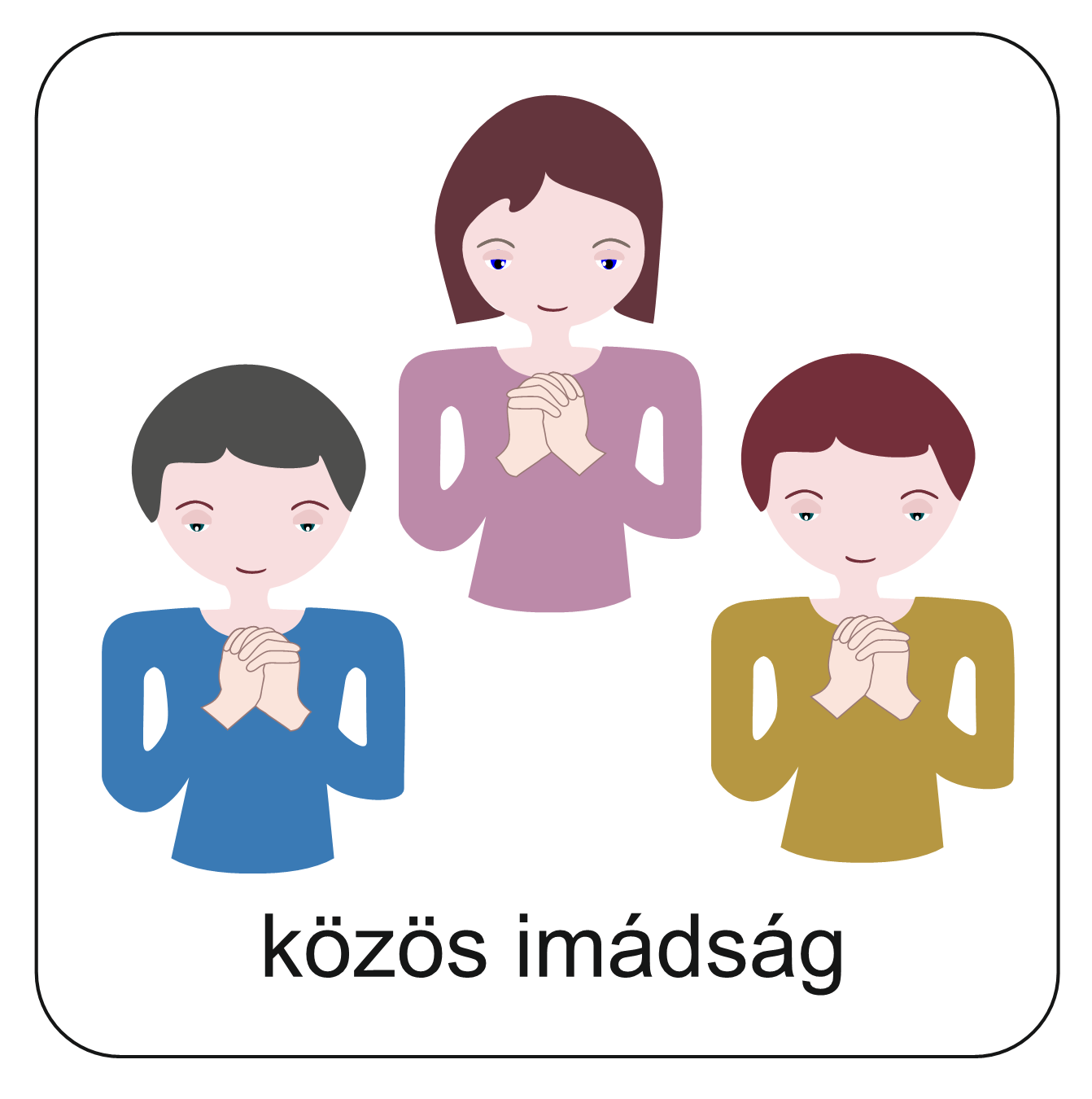 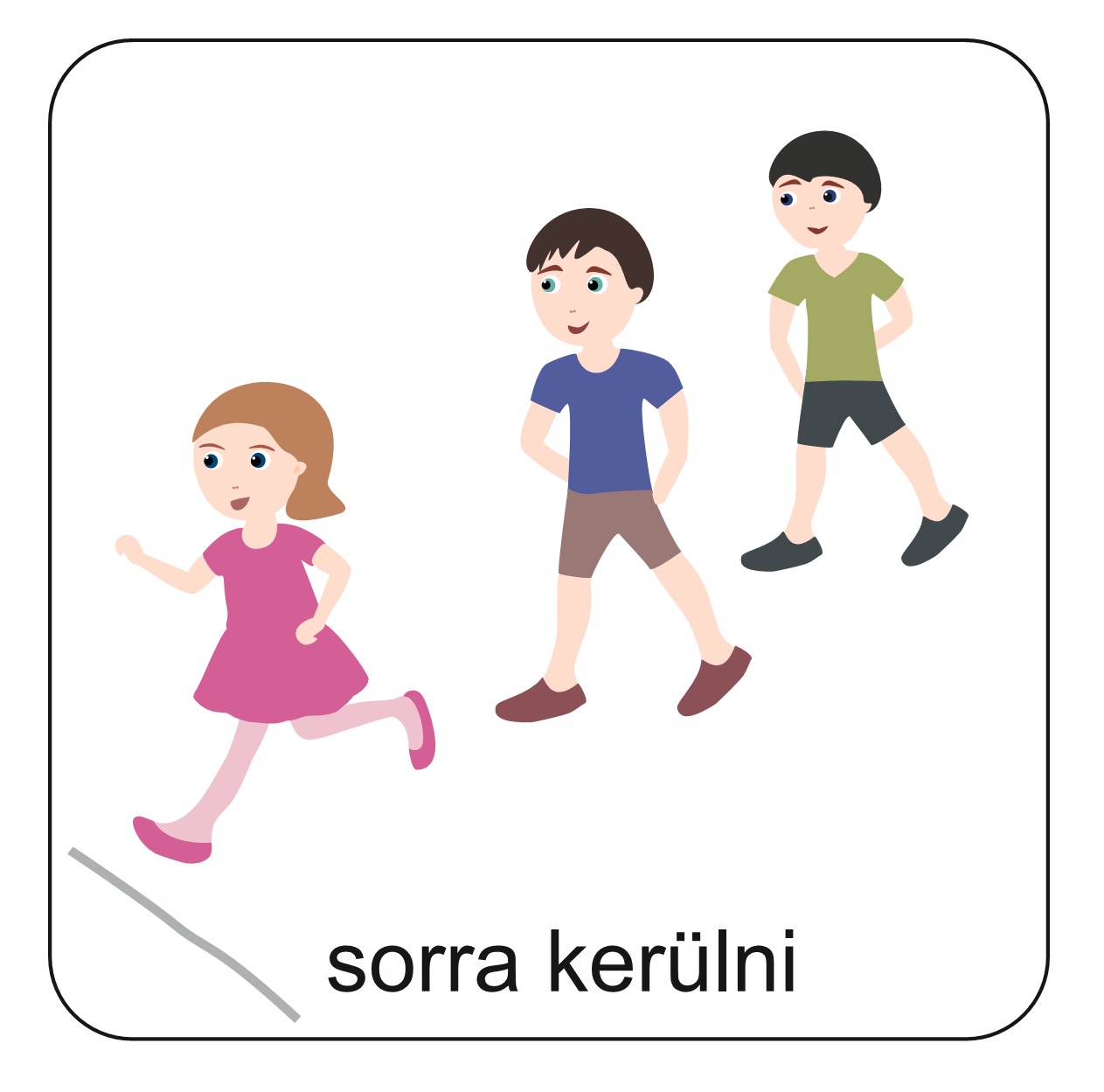 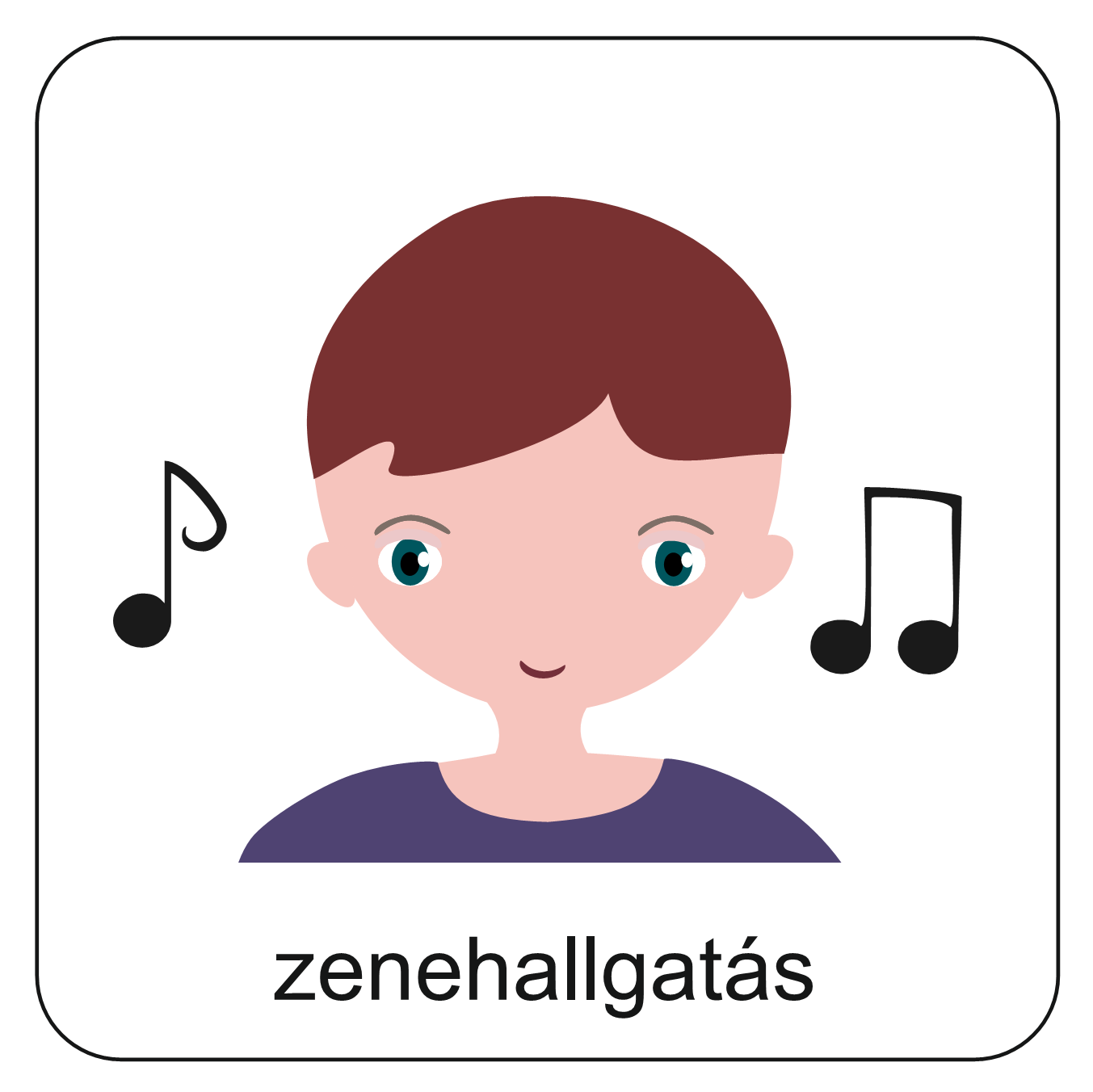 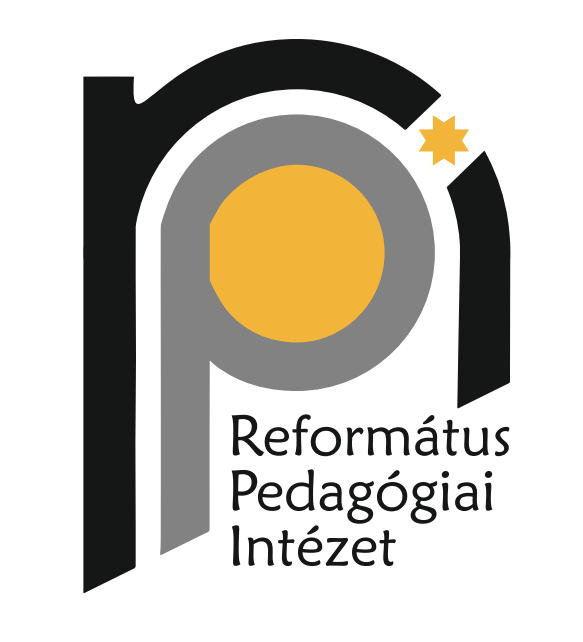 3.
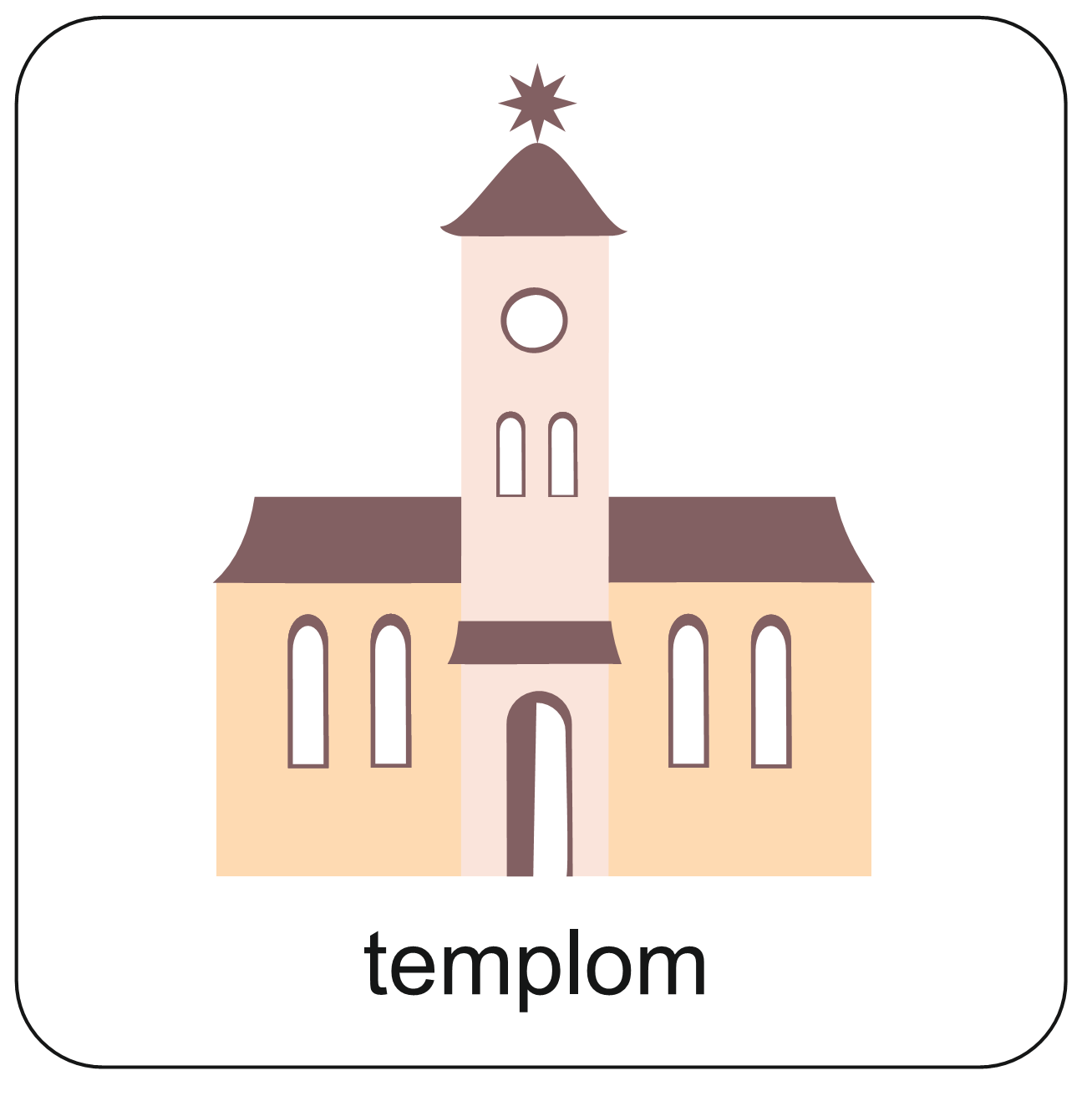 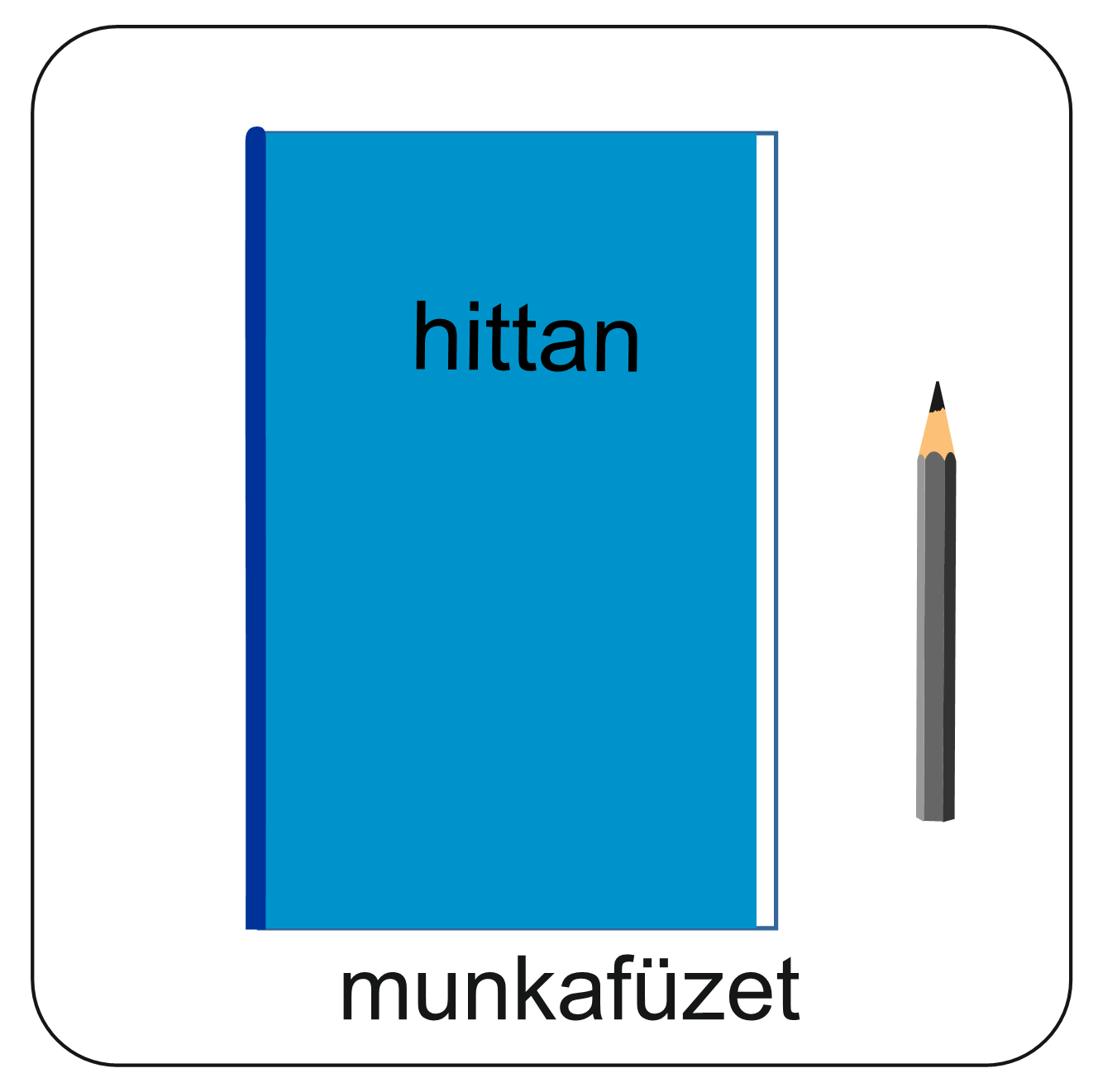 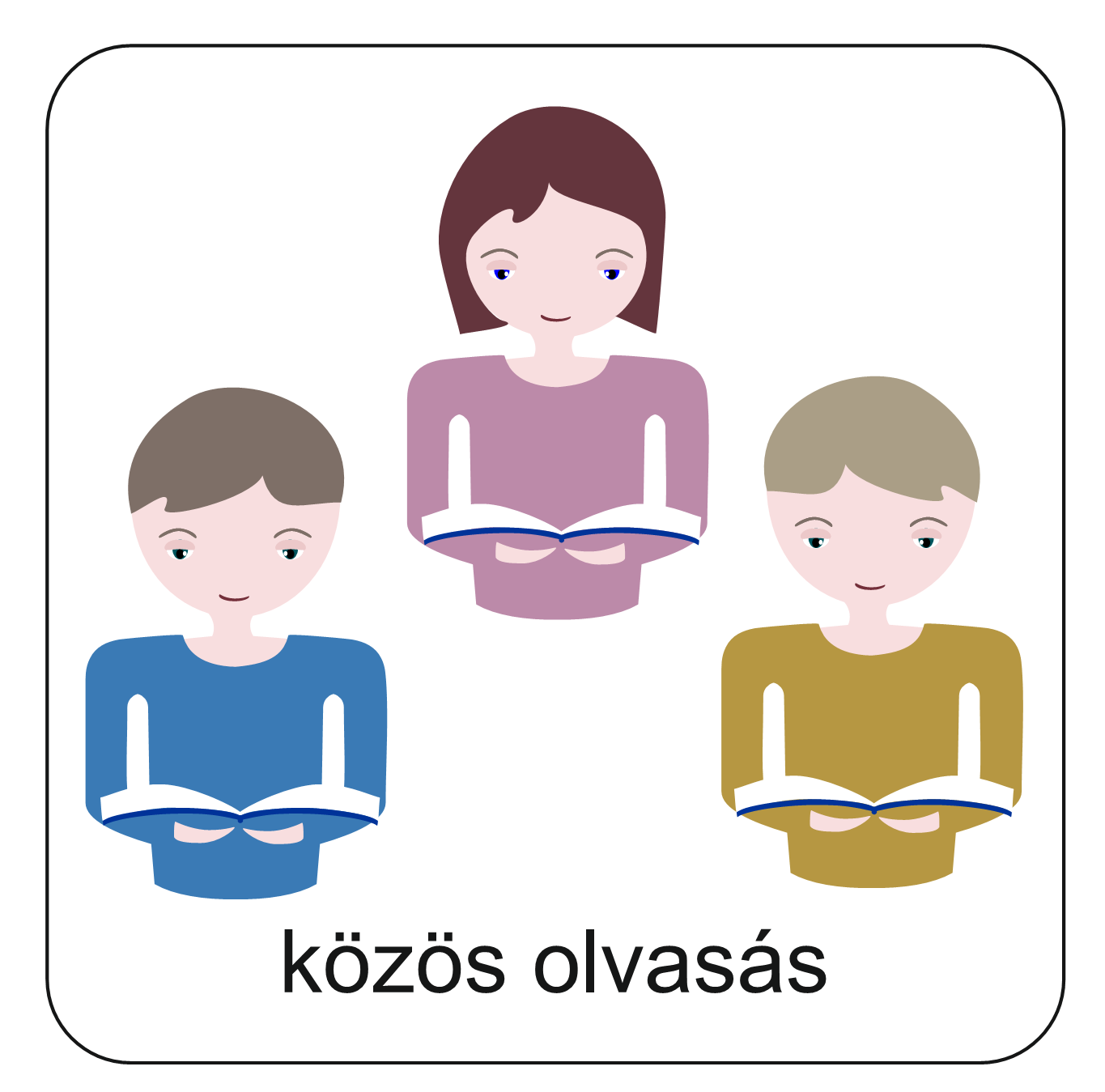 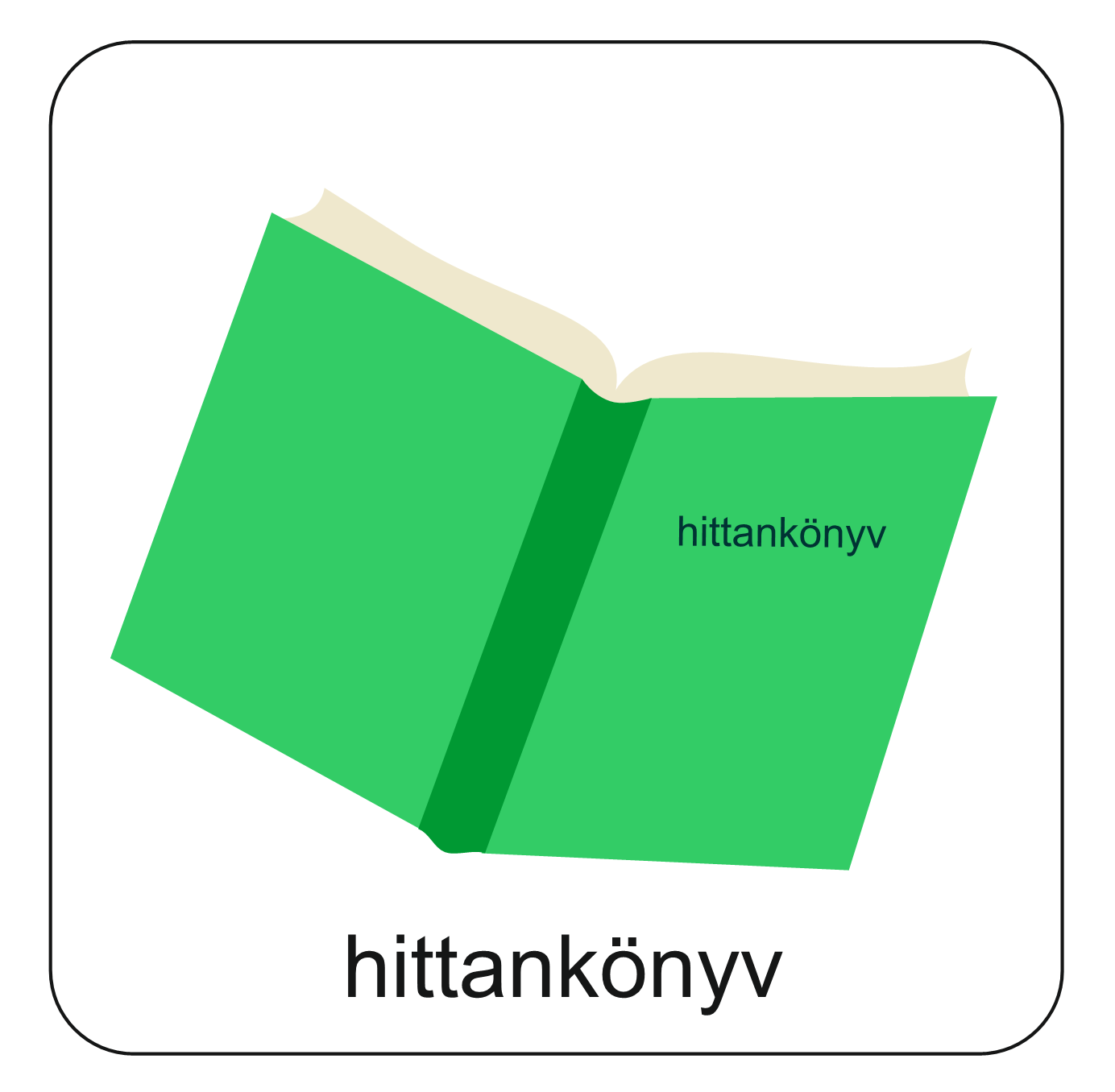 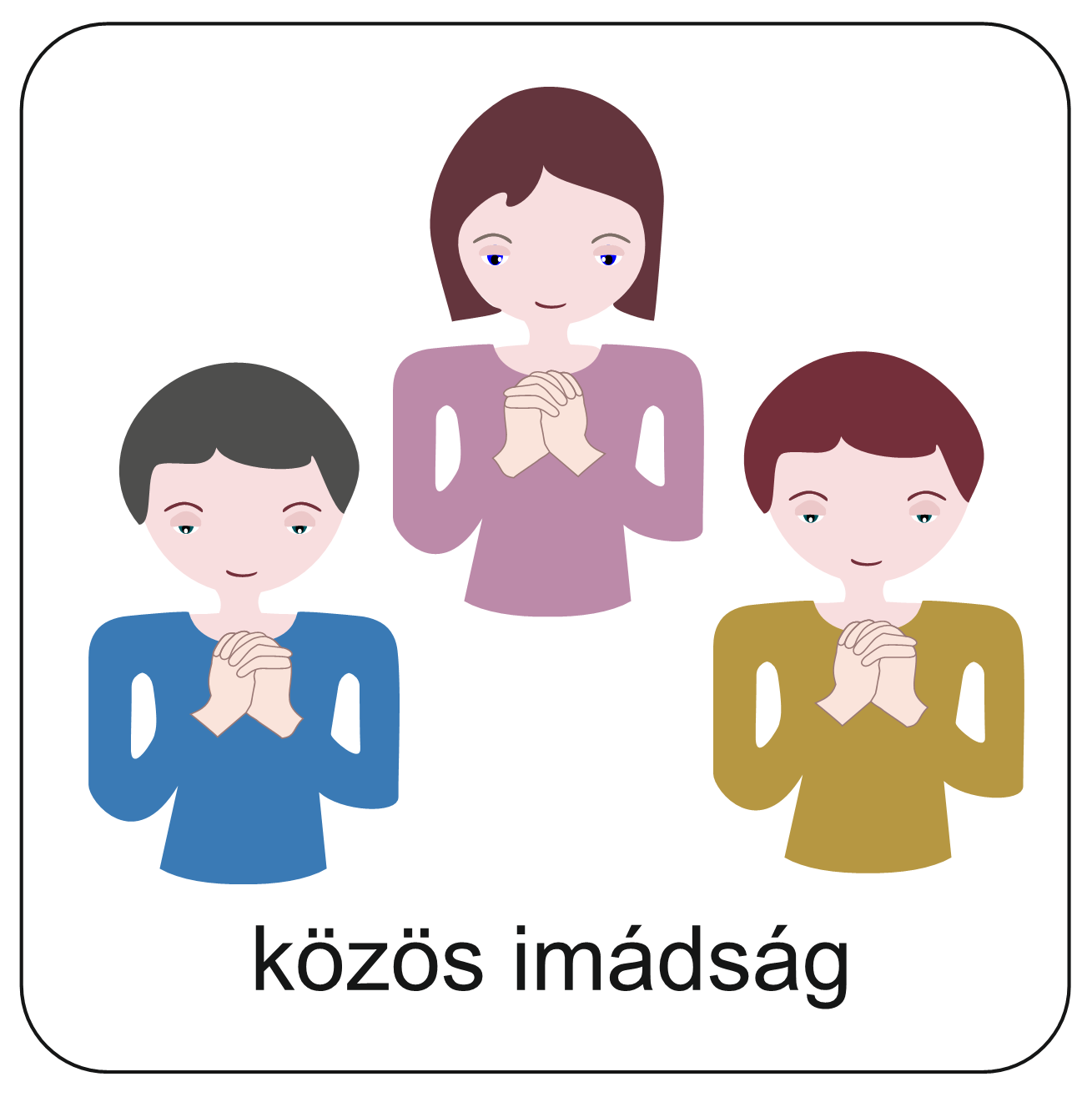 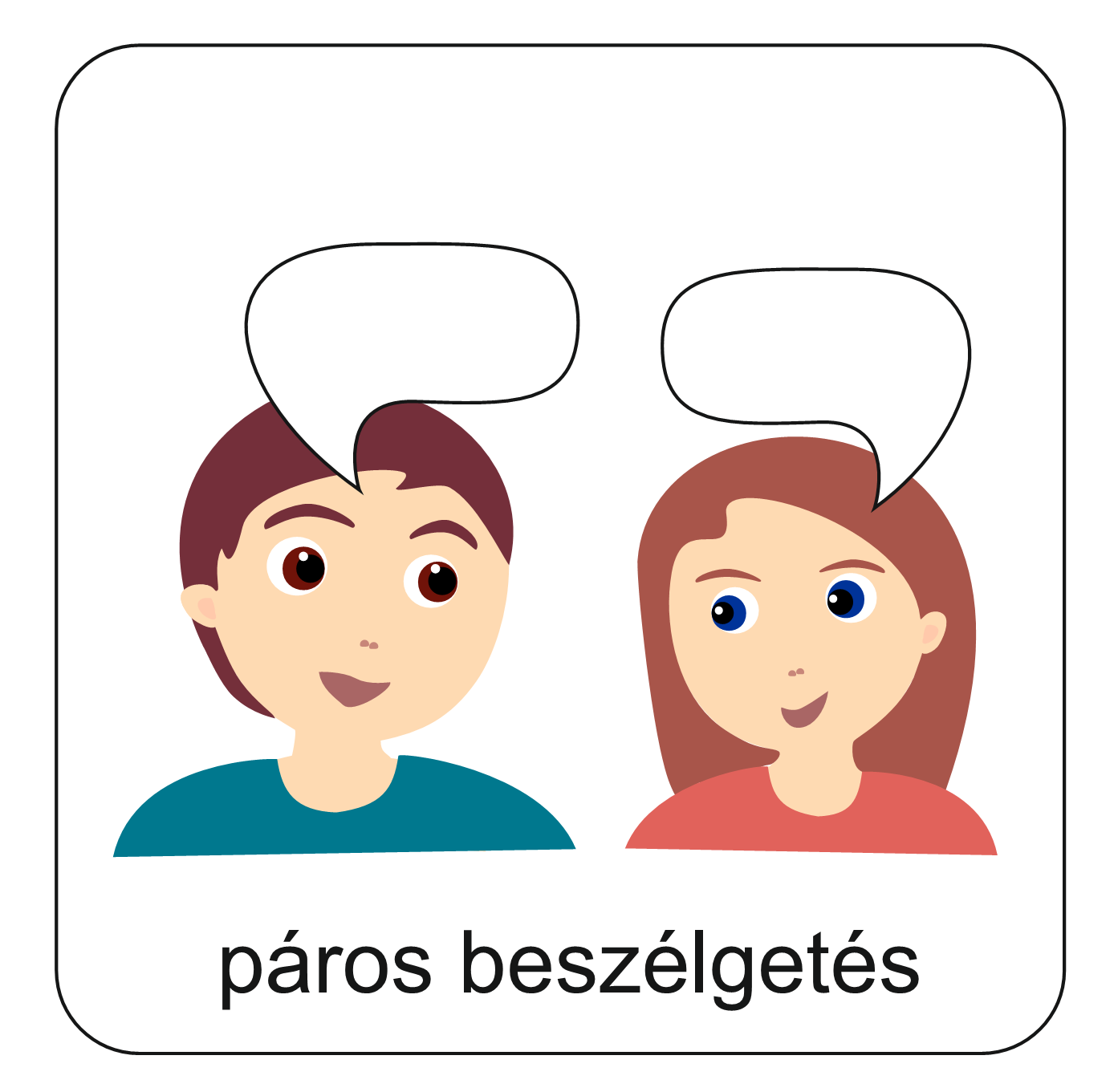 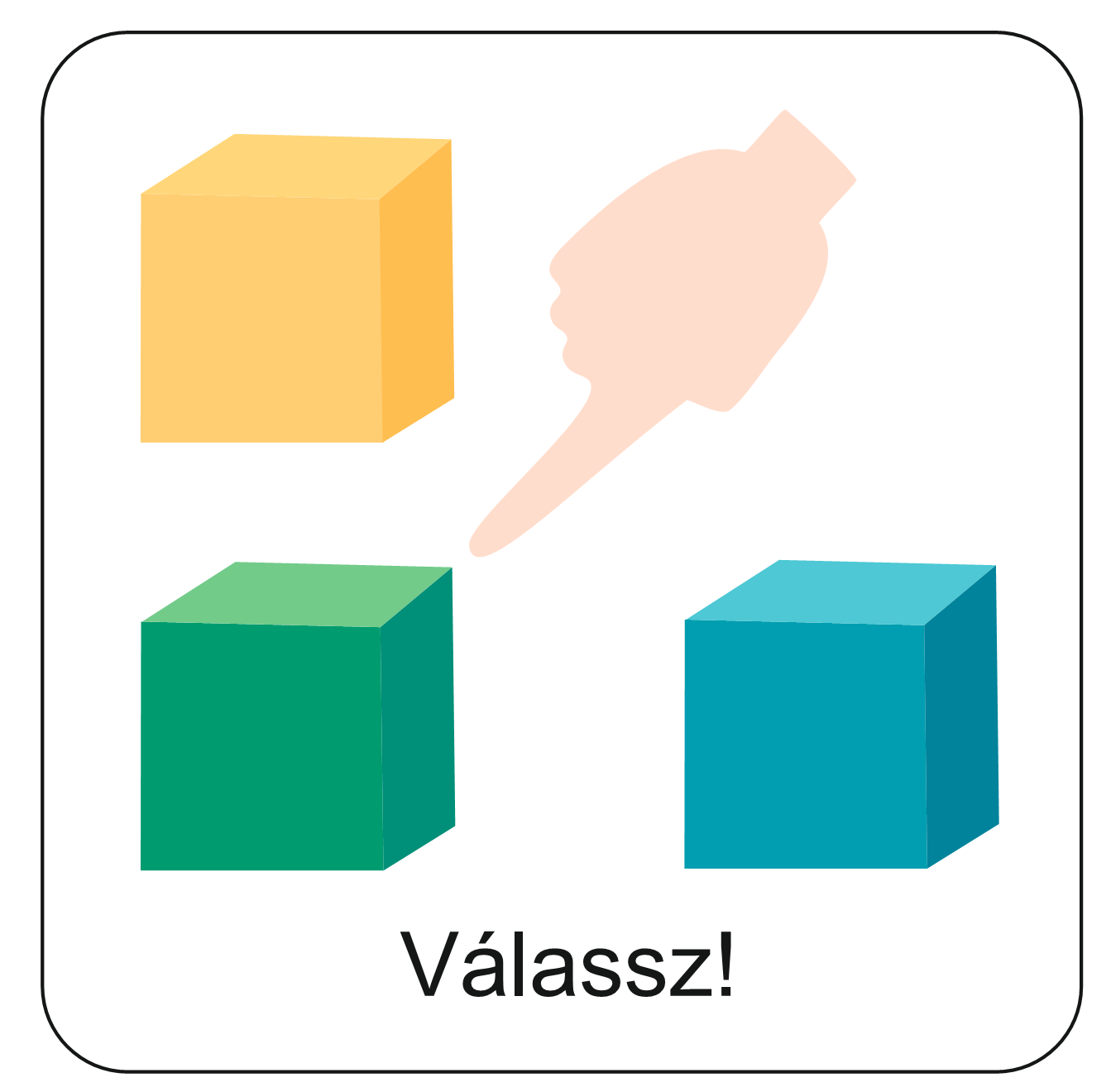 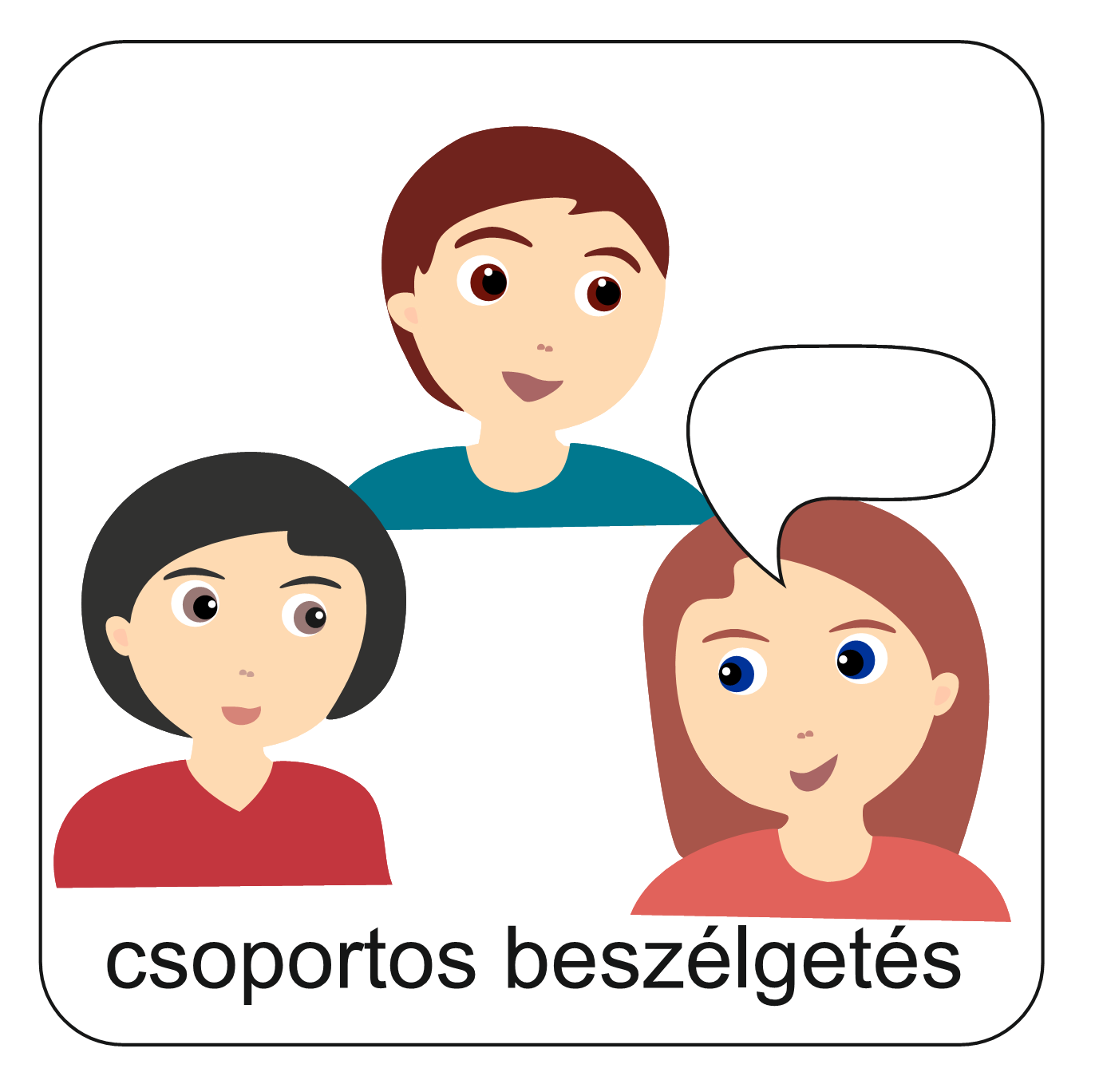 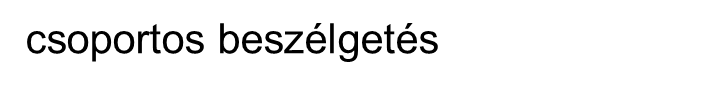 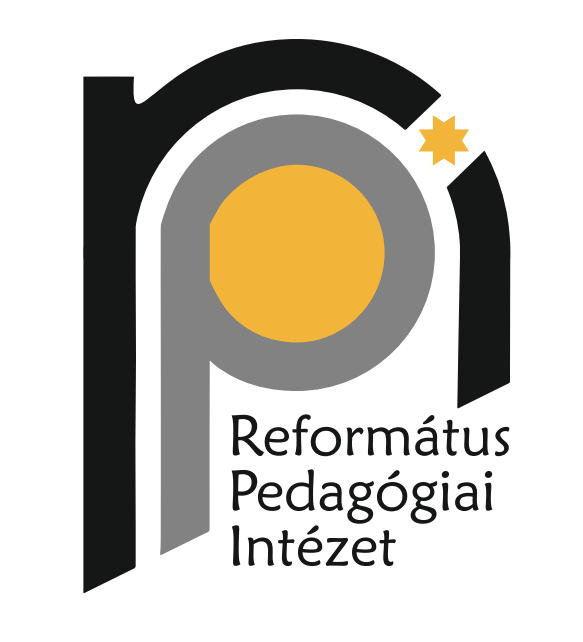 4.
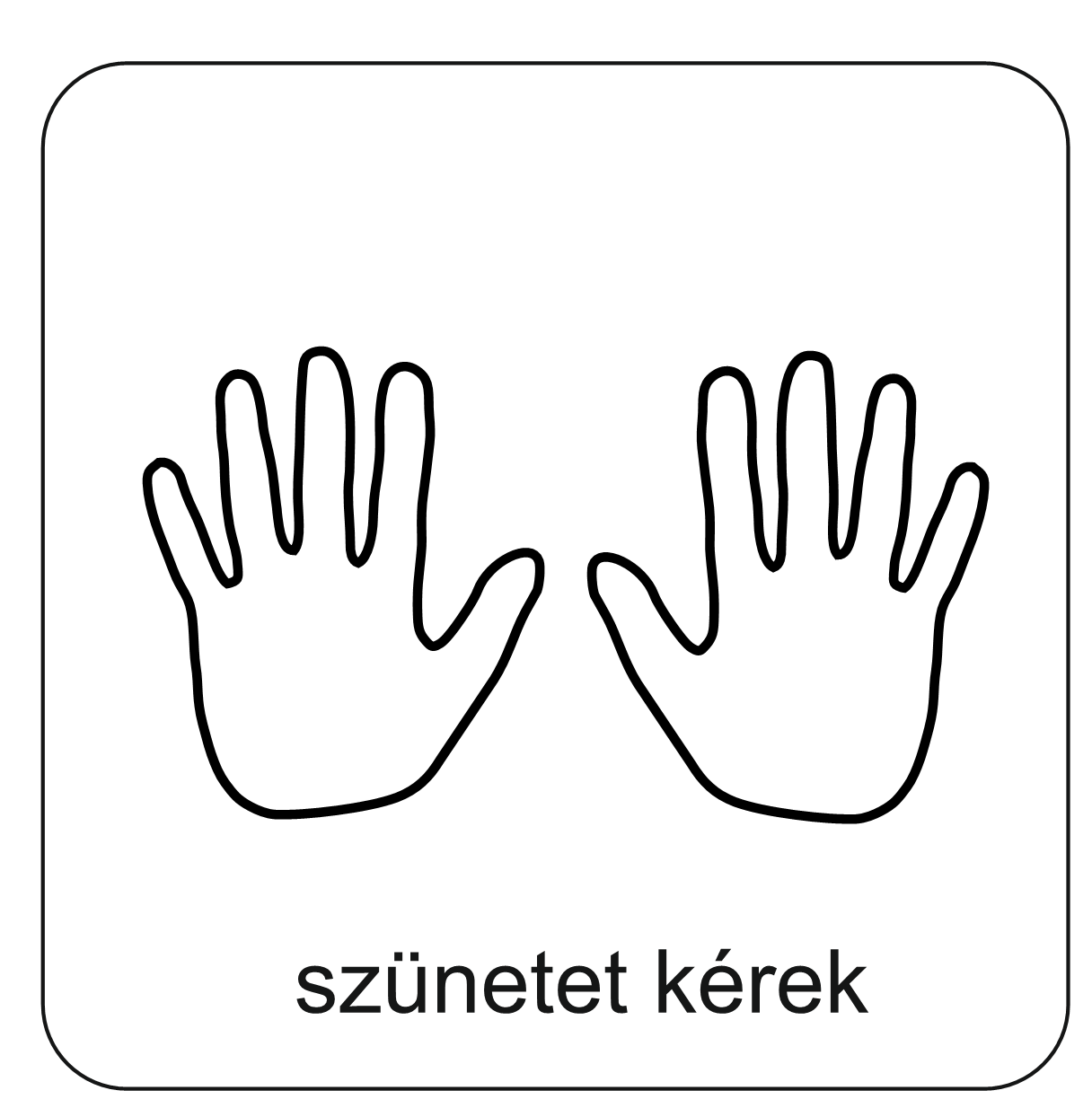 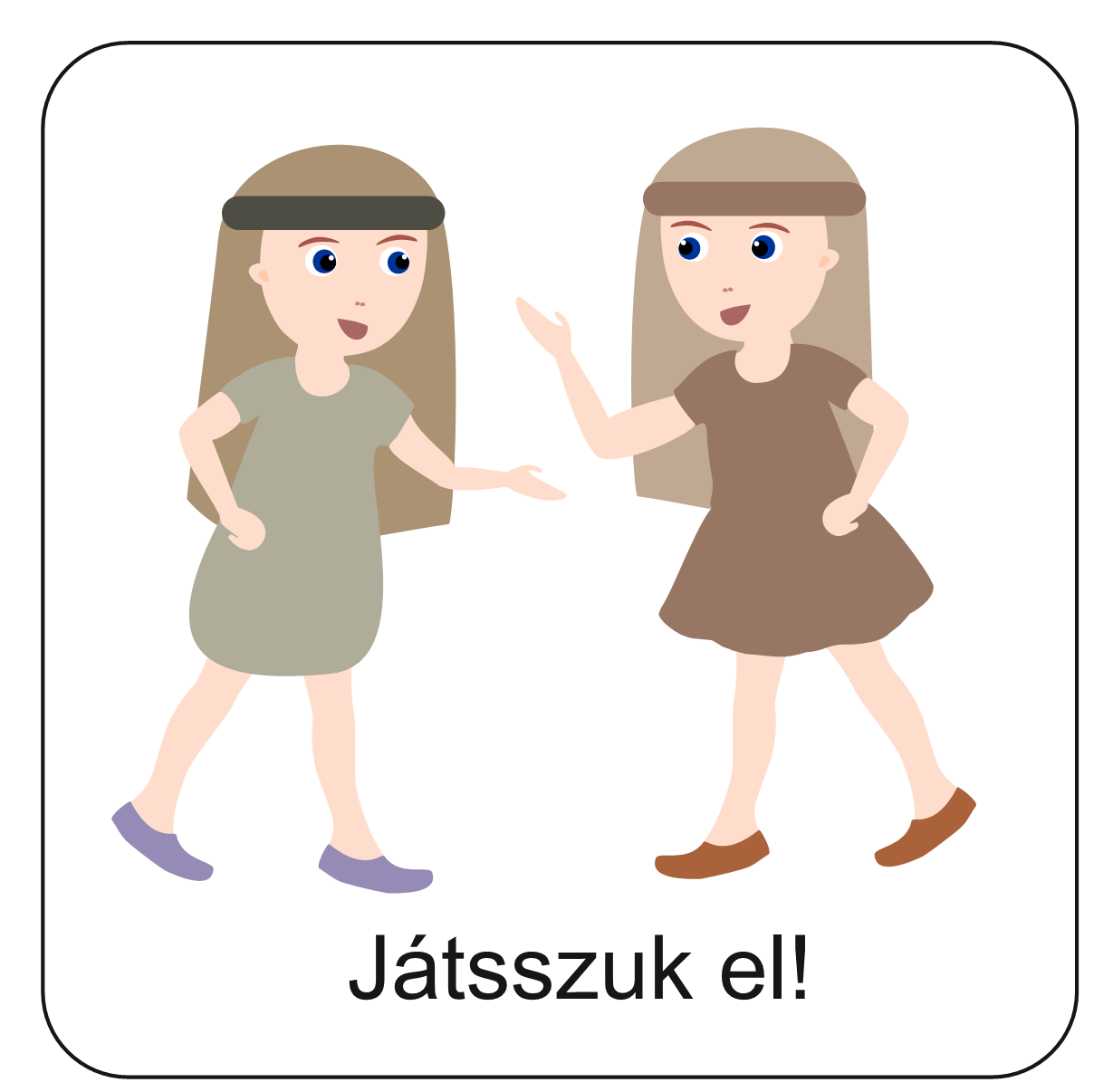 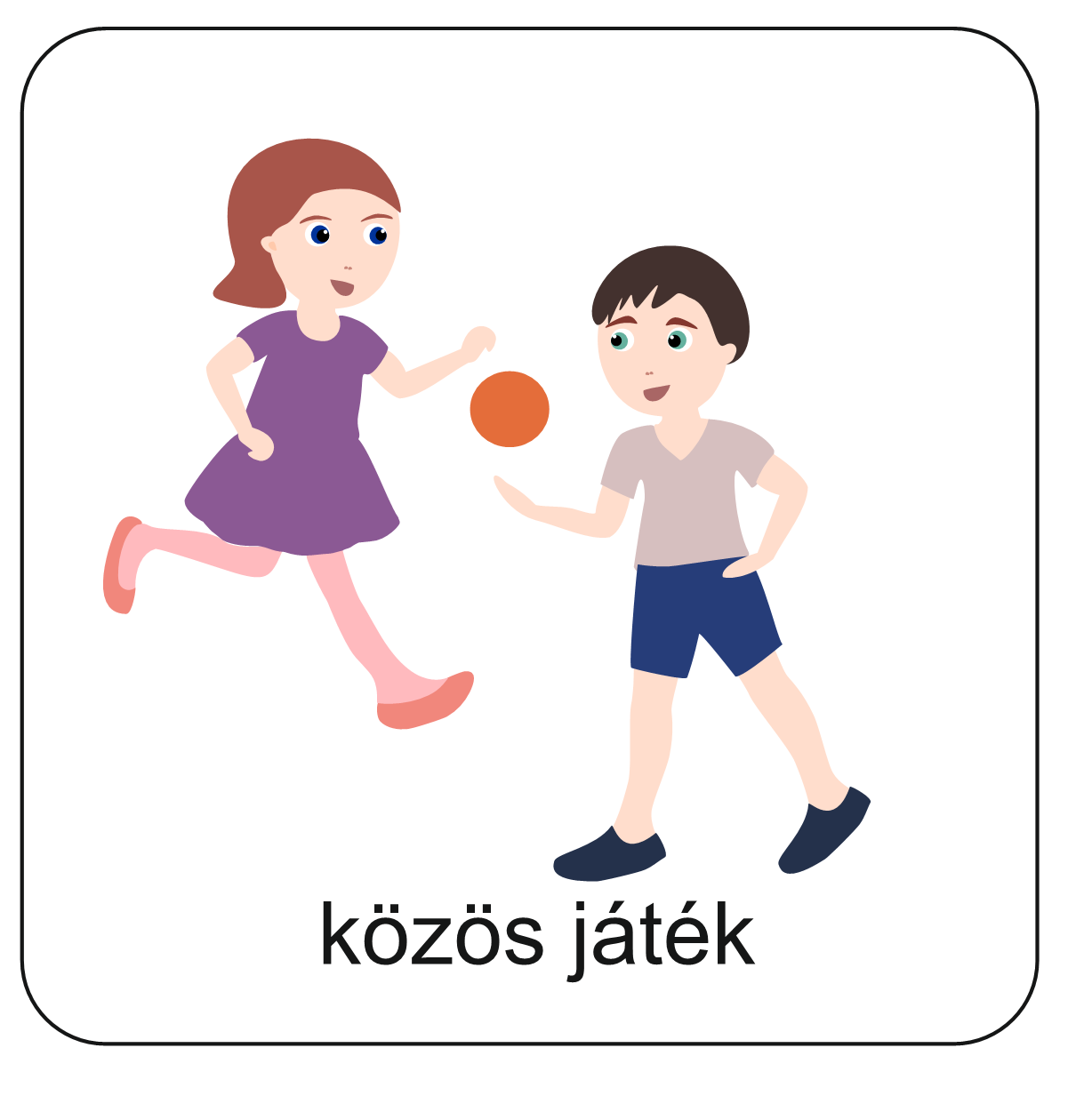 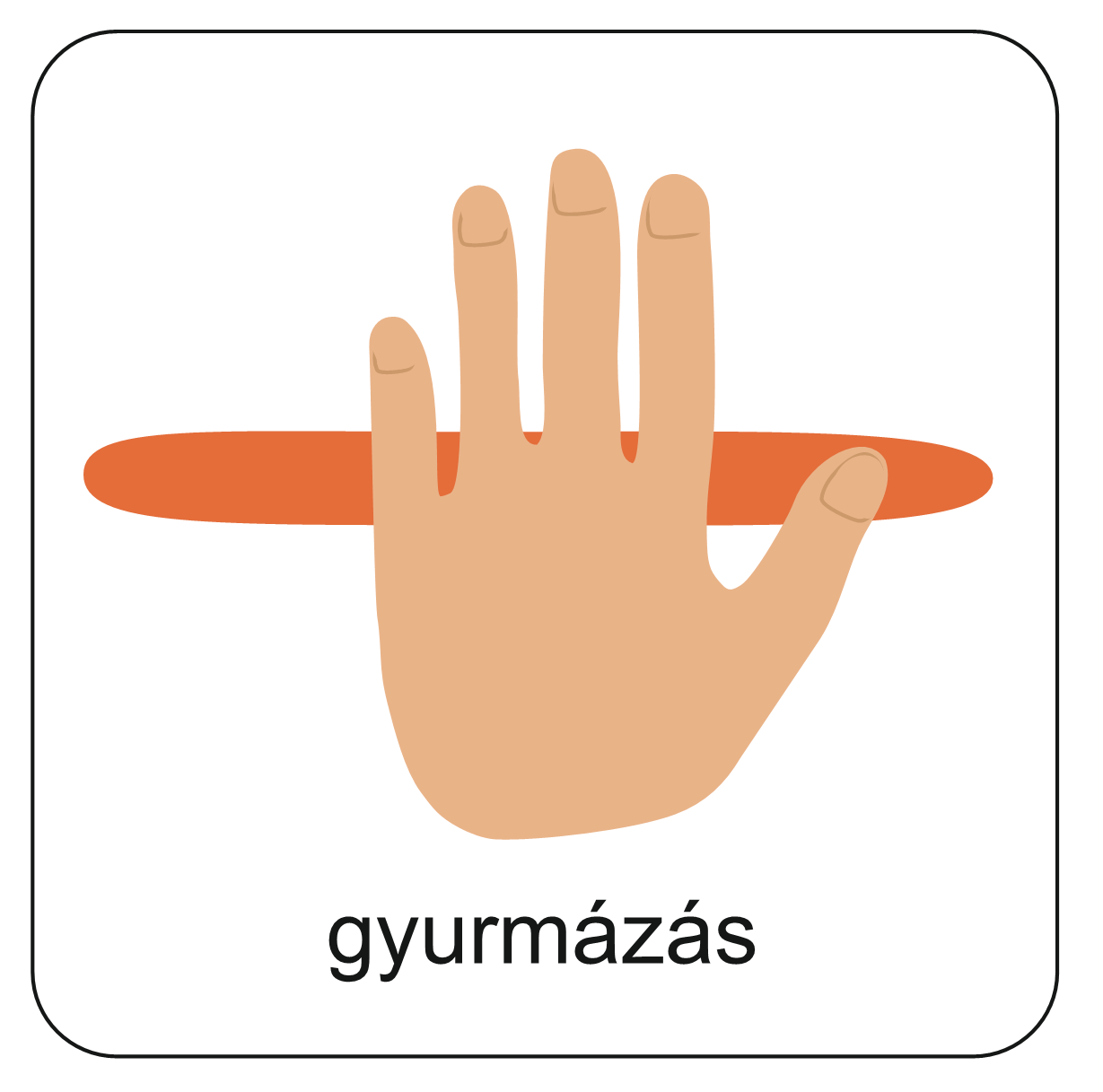 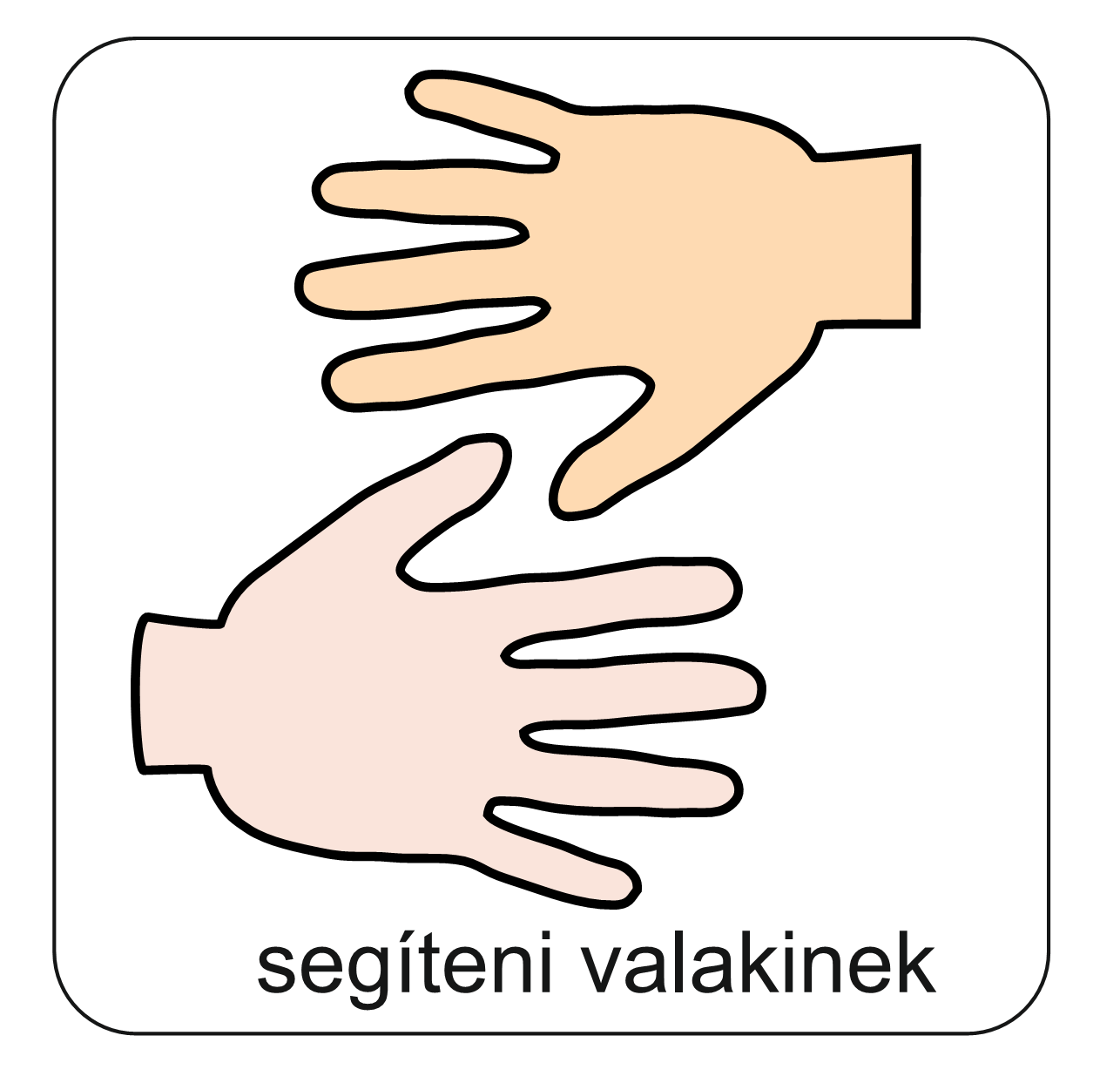 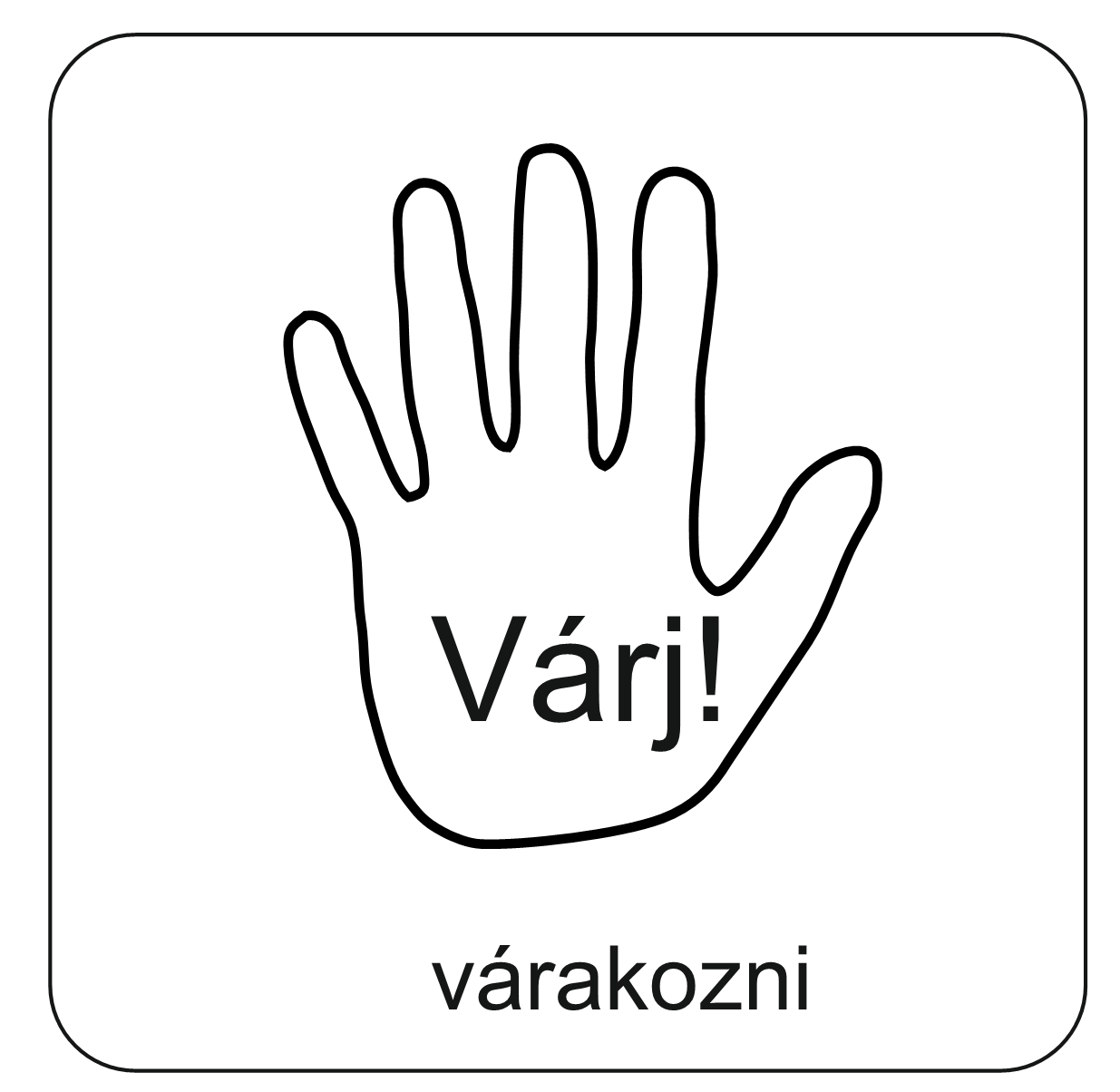 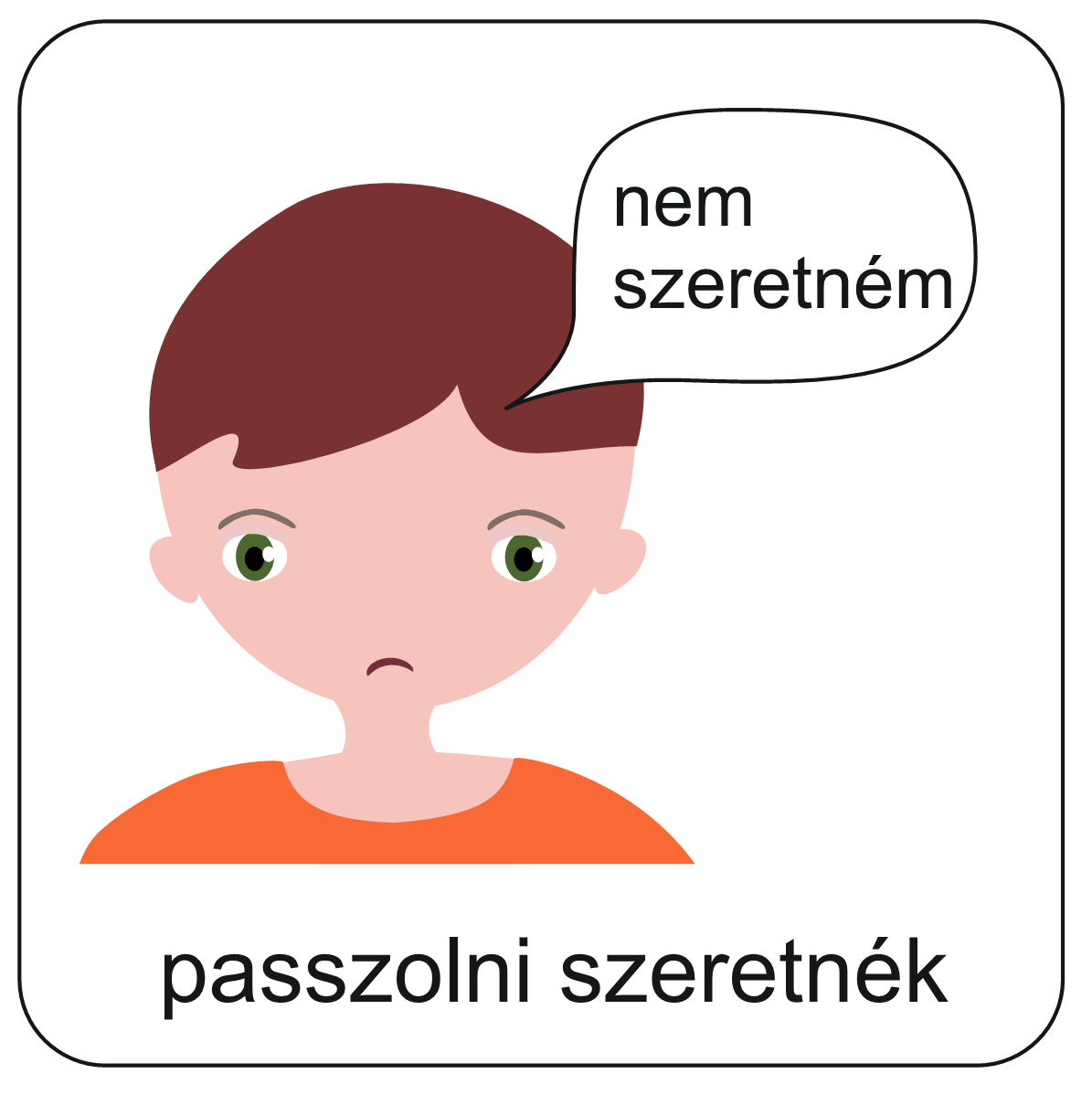 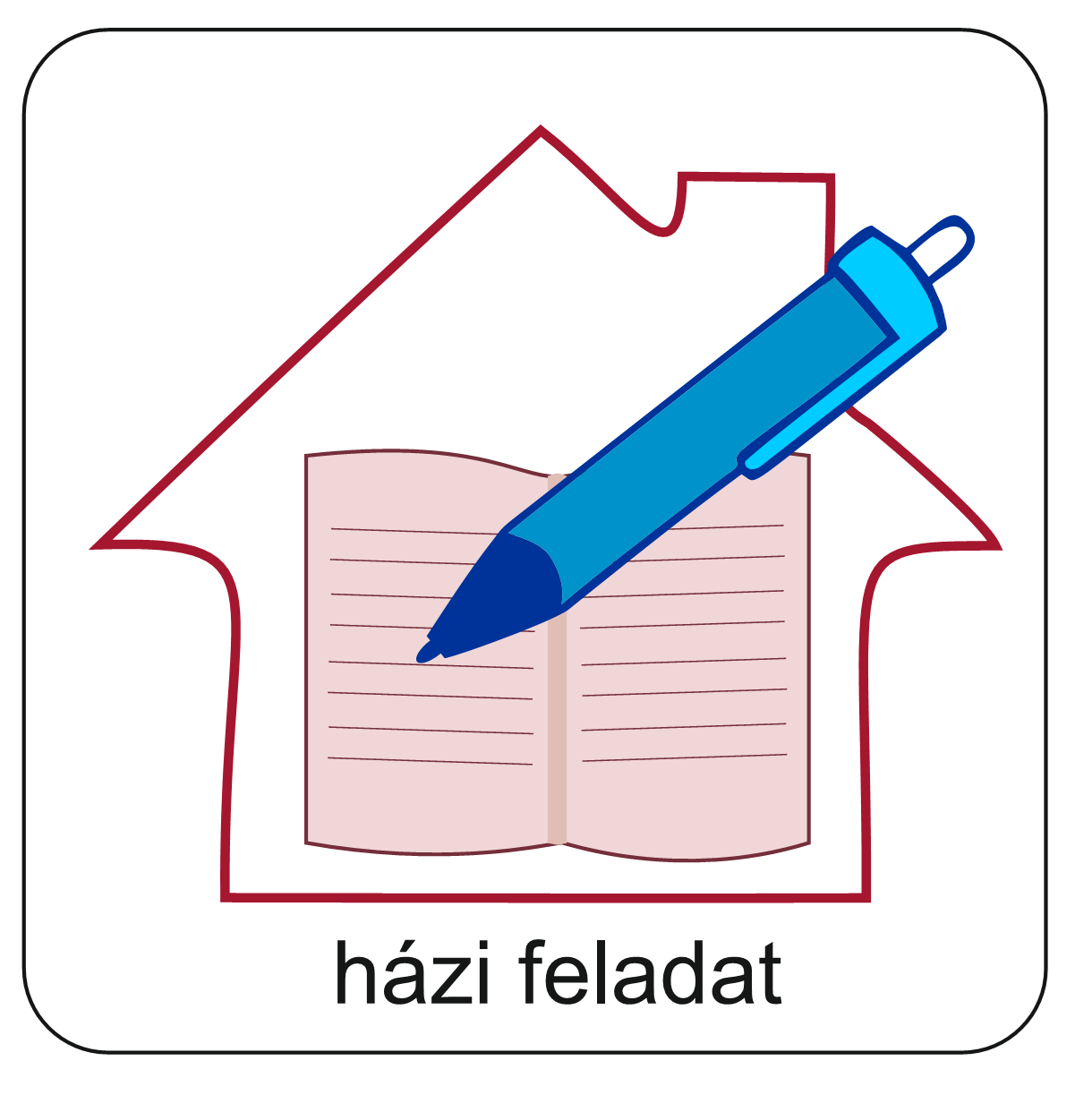 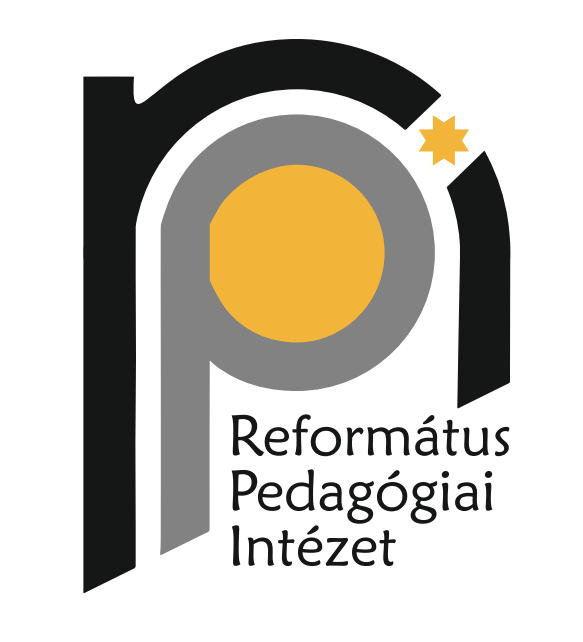 5.
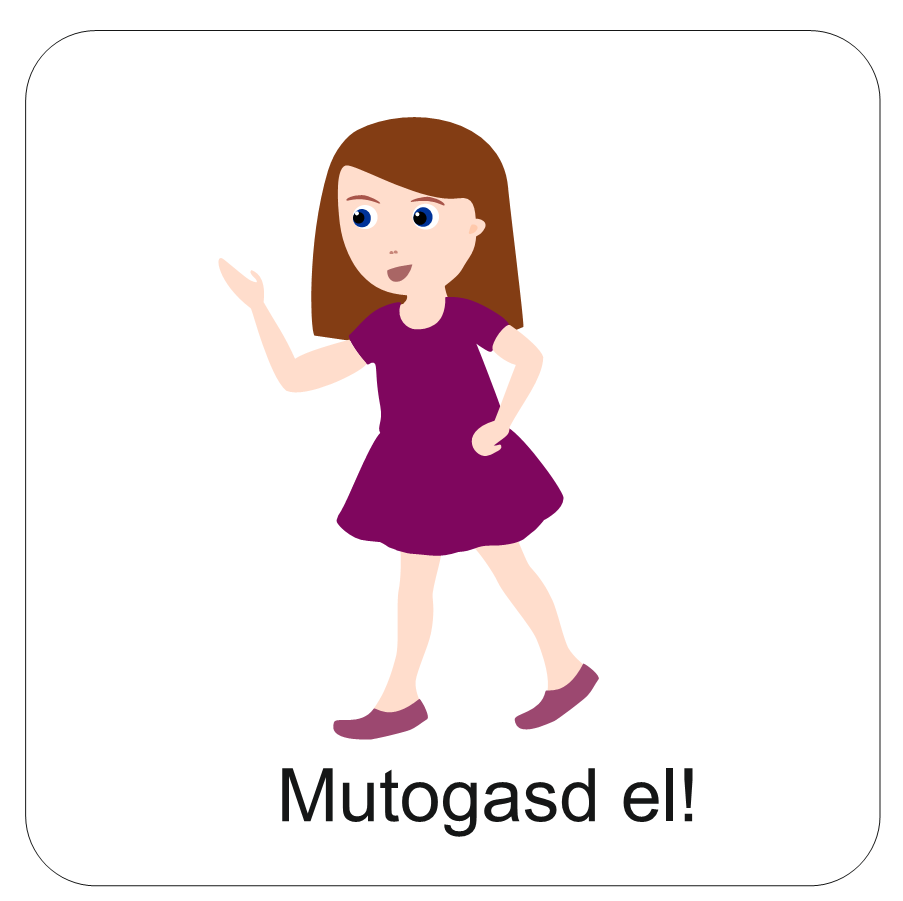 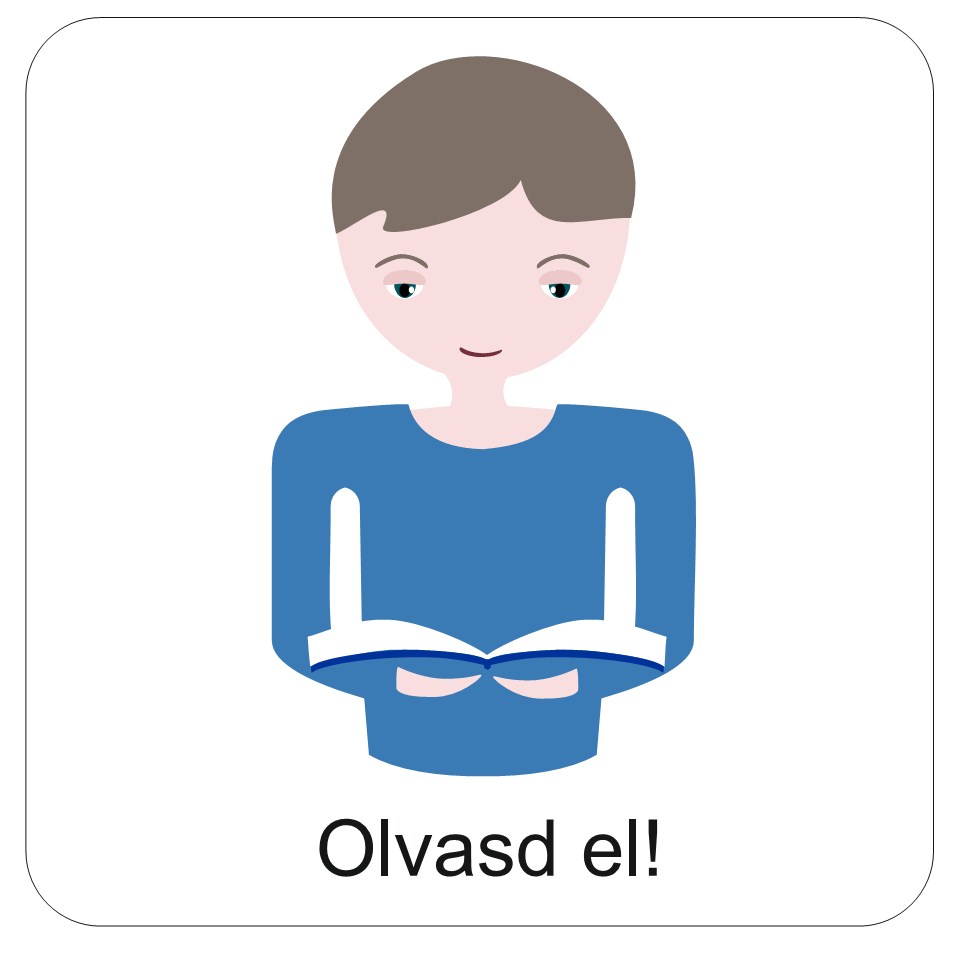 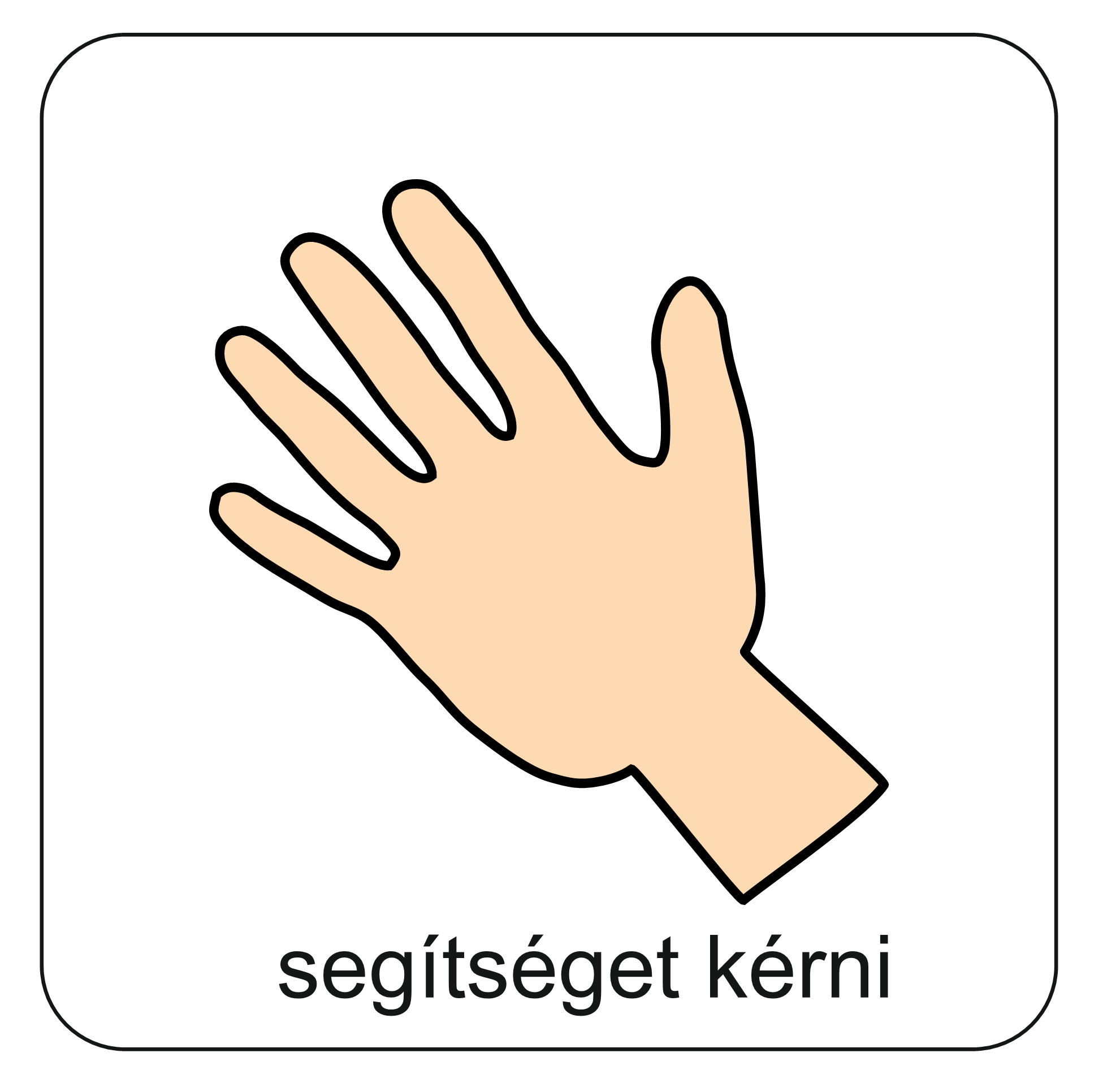 Megjegyzés: A képkártyákat igény szerint fel lehet nagyítani. 
Használható ADHD-s, BTMN-es és tipikus fejlődésű tanulók katechéziséhez is.